Grant no. 12135007
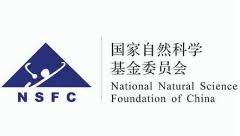 Craig Roberts … http://inp.nju.edu.cn/
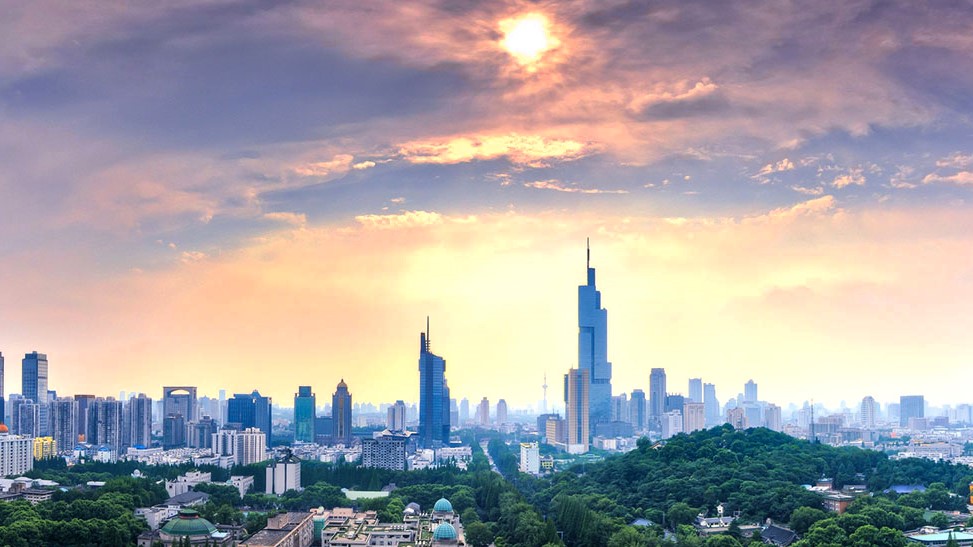 Emergence of Hadron Mass and Structure
[Speaker Notes: 25+5]
Basic Questions for 21st Century Science
How Does the Mass of the Nucleon Arise?
How Does the Spin of the Nucleon Arise?
What Are the Emergent Properties of Dense Systems of Gluons? 
Response … International community is operating, building and planning facilities with the potential for delivering answers
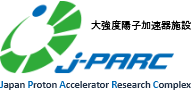 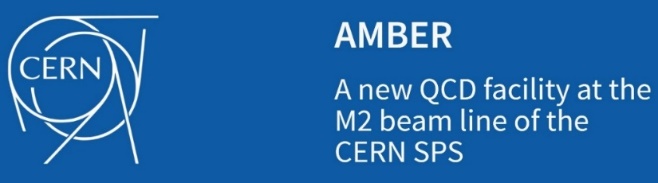 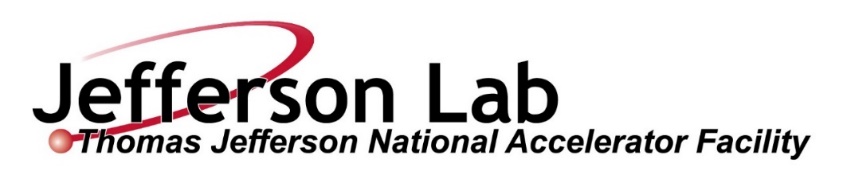 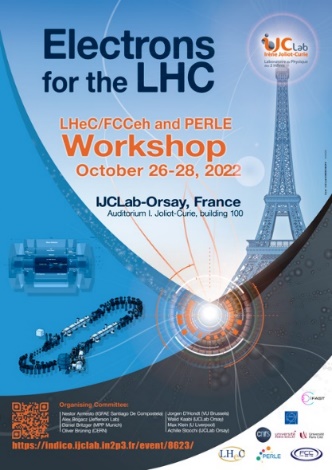 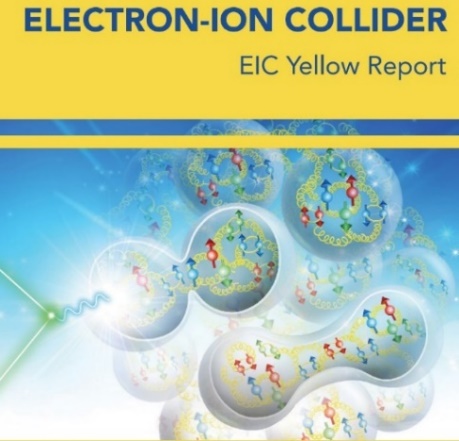 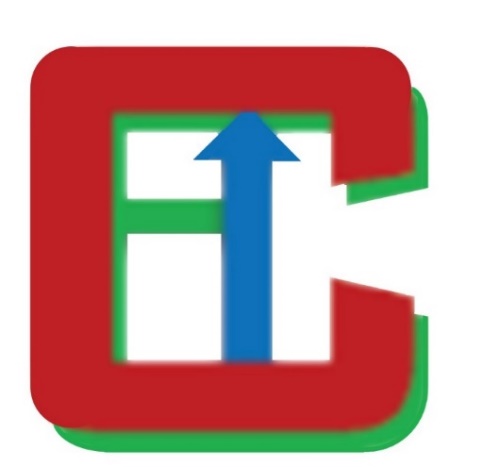 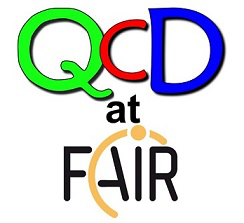 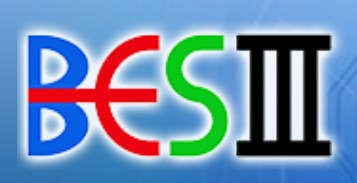 Craig Roberts: cdroberts@nju.edu.cn  467 .. 25/05/18 ..."Emergence of Hadron Mass and Structure"
2
Inaugural C3NT Symposium: Frontiers in Nuclear Theory 2025/5/17-18            (41)
Quantum Chromodynamics
Gluon and Quark Confinement
Advantages of the Color Octet Gluon Picture,  
H. Fritzsch, Murray Gell-Mann, H. Leutwyler, Phys. Lett. B 47 (1973) 365-368
“The quarks come in three "colors," but all physical states and interactions are supposed to be singlets with respect to the SU(3) of color. Thus, we do not accept theories in which quarks are real, observable particles; nor do we allow any scheme in which the color non-singlet degrees of freedom can be excited.”
Craig Roberts: cdroberts@nju.edu.cn  467 .. 25/05/18 ..."Emergence of Hadron Mass and Structure"
3
Inaugural C3NT Symposium: Frontiers in Nuclear Theory 2025/5/17-18            (41)
Quantum Chromodynamics
Gluon and Quark Confinement
One-line Lagrangian – expressed in terms of gluon and quark partons
Which are NOT the degrees-of-freedom measured in detectors
Craig Roberts: cdroberts@nju.edu.cn  467 .. 25/05/18 ..."Emergence of Hadron Mass and Structure"
4
Inaugural C3NT Symposium: Frontiers in Nuclear Theory 2025/5/17-18            (41)
Emergence of Hadron Mass
Standard Model of Particle Physics has one obvious mass-generating mechanism
	 = Higgs Boson … impacts are critical to evolution of Universe as we know it
However, Higgs boson alone is responsible for just ∼ 1% of the visible mass in the Universe
Proton mass budget … only 9 MeV/939 MeV is directly from Higgs
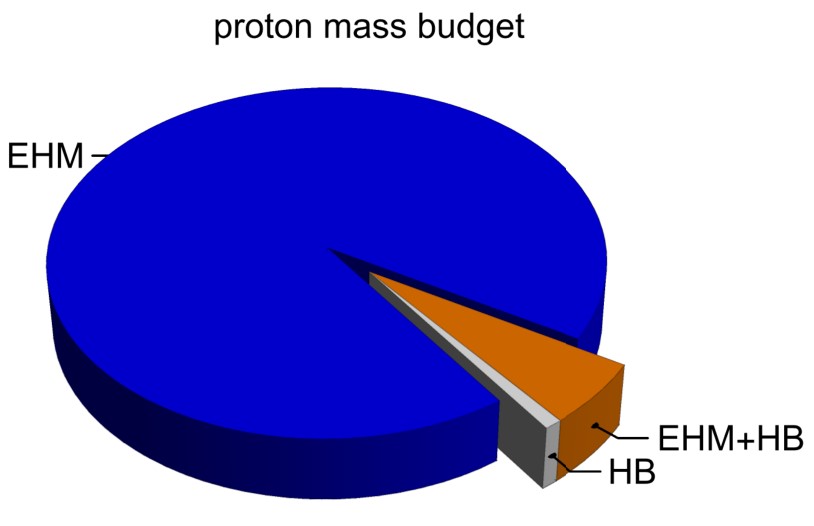 Decomposition is
gauge invariant
Poincaré invariant 
scale invariant
Evidently, Nature has another very effective mechanism for producing mass:
	Emergent Hadron Mass (EHM)
Alone, it produces 94% of the proton’s mass
Remaining 5% is generated by constructive interference between EHM and Higgs-boson
What is the origin of EHM?
Craig Roberts: cdroberts@nju.edu.cn  467 .. 25/05/18 ..."Emergence of Hadron Mass and Structure"
5
Inaugural C3NT Symposium: Frontiers in Nuclear Theory 2025/5/17-18            (41)
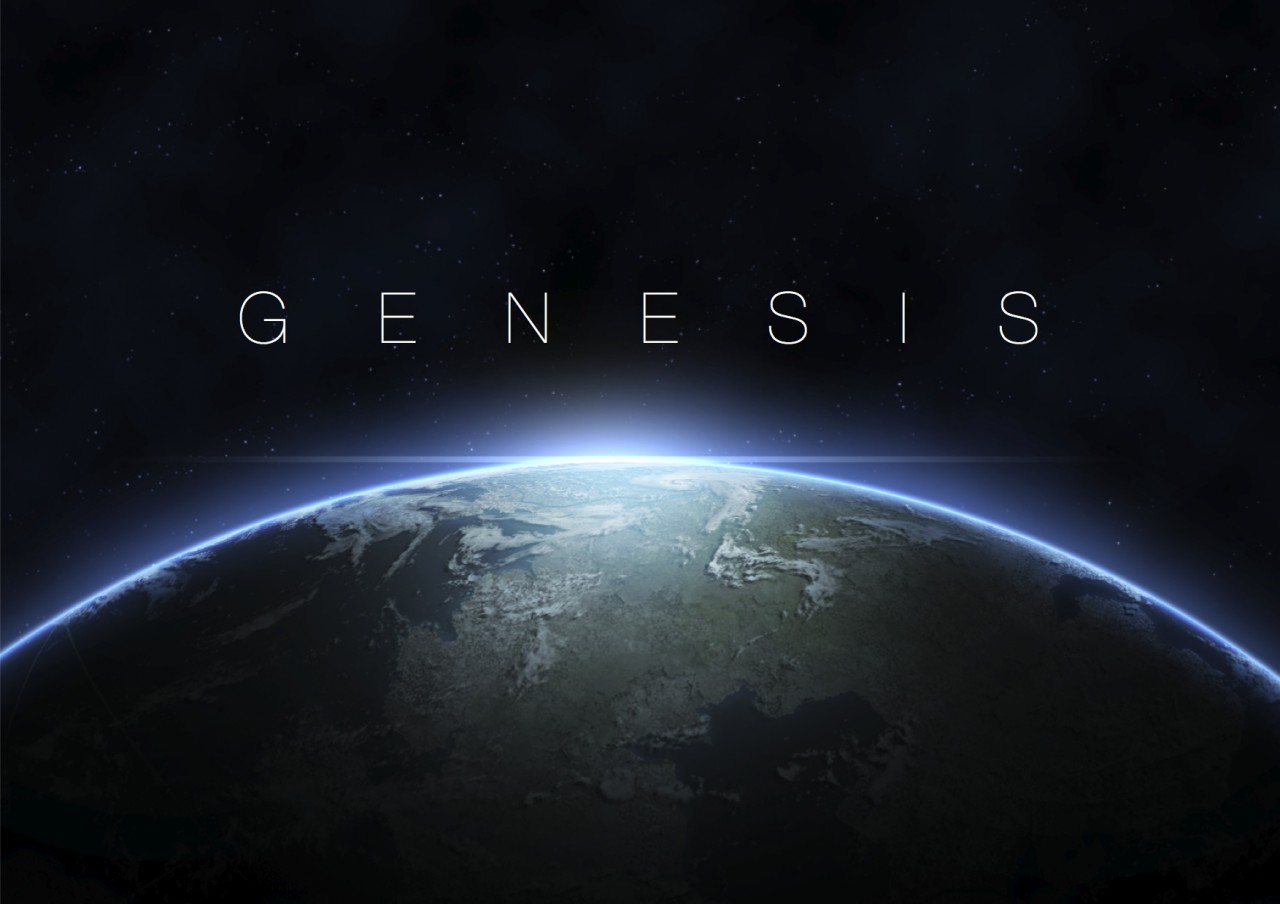 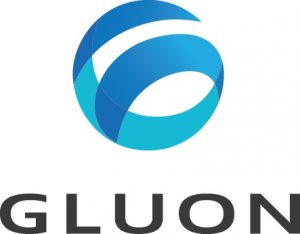 Craig Roberts: cdroberts@nju.edu.cn  467 .. 25/05/18 ..."Emergence of Hadron Mass and Structure"
In the Beginning…
6
Inaugural C3NT Symposium: Frontiers in Nuclear Theory 2025/5/17-18            (41)
Ancient History
3-gluon vertex
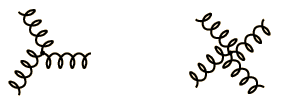 4-gluon vertex
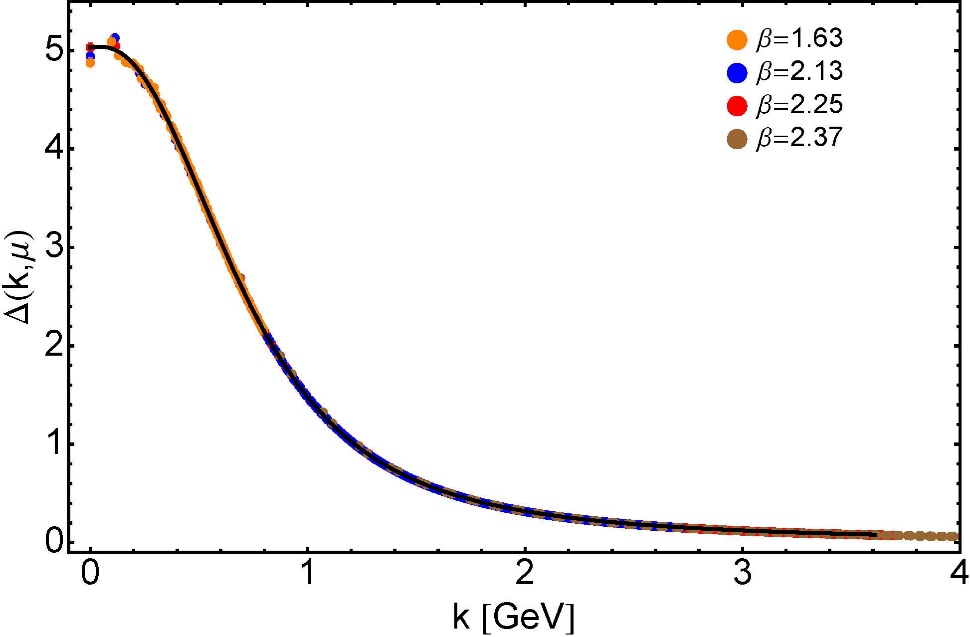 Truly mass from nothing 
An interacting theory, written in terms of massless gluon fields, produces dressed gluon fields that are characterised by a mass function that is large at infrared momenta
Gluon propagator … continuum and lattice QCD agree
QCD fact
Continuum theory and lattice simulations agree
Empirical verification?
Craig Roberts: cdroberts@nju.edu.cn  467 .. 25/05/18 ..."Emergence of Hadron Mass and Structure"
7
Inaugural C3NT Symposium: Frontiers in Nuclear Theory 2025/5/17-18            (41)
D. Binosi, Emergent Hadron Mass in Strong Dynamics, Few Body Syst. 63 (2022) 42.
M. N. Ferreira, J. Papavassiliou, Gauge Sector Dynamics in QCD, Particles 6 (1) (2023) 312–363.
Ancient History
EHM means
Gluons are massive via Schwinger Mechanism
Gauge Invariance and Mass, 
J. S. Schwinger
Phys. Rev. 125 (1962) 397-398
It is argued that the gauge invariance of a vector field does not necessarily imply zero mass for an associated particle if the current vector coupling is sufficiently strong.
3-gluon vertex
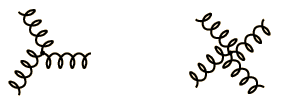 4-gluon vertex
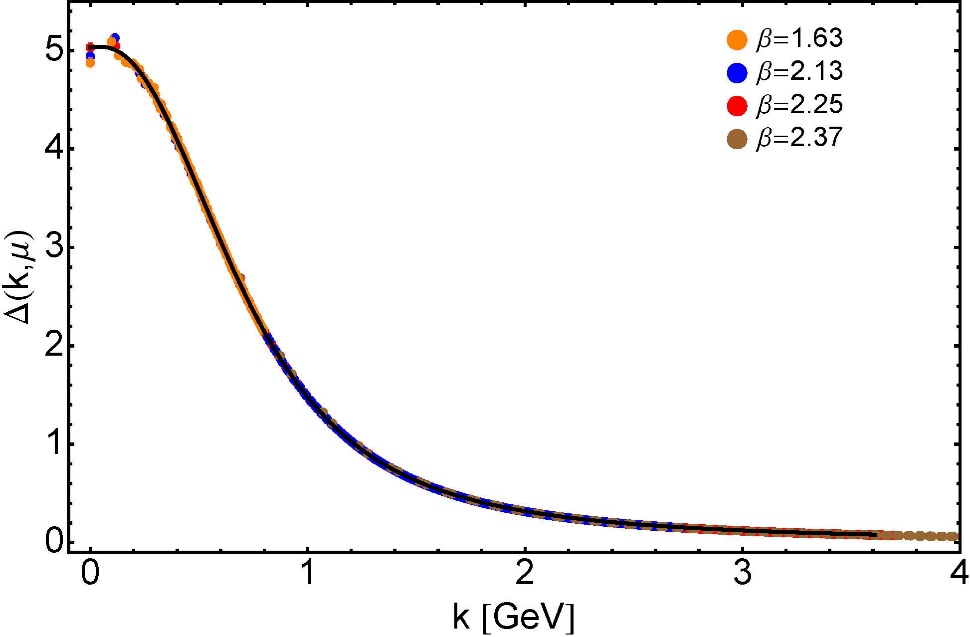 Truly mass from nothing 
An interacting theory, written in terms of massless gluon fields, produces dressed gluon fields that are characterised by a mass function that is large at infrared momenta
Gluon propagator … continuum and lattice QCD agree
QCD fact
Continuum theory and lattice simulations agree
Empirical verification?
Craig Roberts: cdroberts@nju.edu.cn  467 .. 25/05/18 ..."Emergence of Hadron Mass and Structure"
8
Inaugural C3NT Symposium: Frontiers in Nuclear Theory 2025/5/17-18            (41)
W  orkshop on Dyson-Schwinger Equations in Modern Mathematics 
                           and Physics (DSEMP2014) Trento, Italy, September 22-26, 2014
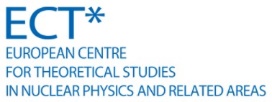 Process independent effective charge = running coupling
Effective charge from lattice QCD, Zhu-Fang Cui, Jin-Li Zhang et al., 
NJU-INP 014/19, arXiv:1912.08232 [hep-ph], Chin. Phys. C 44 (2020) 083102/1-10
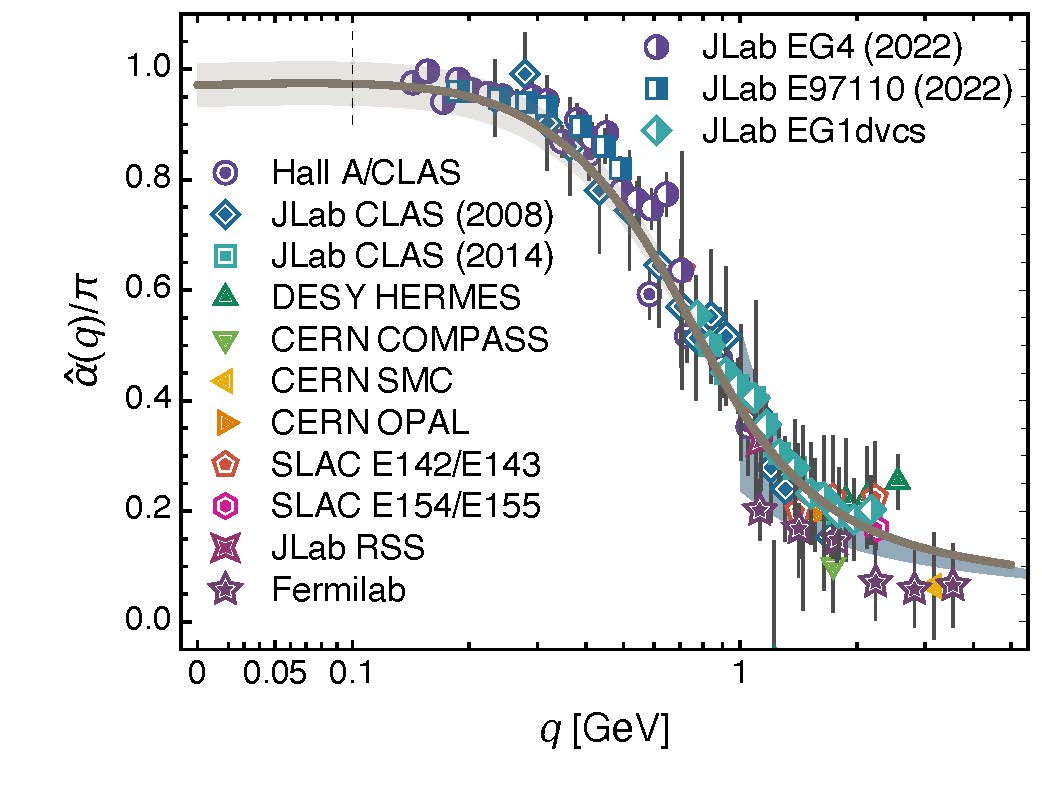 Process independent strong running coupling
     Daniele Binosi et al., arXiv:1612.04835 [nucl-th], Phys. Rev. D 96 (2017) 054026/1-7
Experimental determination of the QCD effective charge αg1(Q). 
     A. Deur; V. Burkert; J.-P. Chen; W. Korsch, Particles 5 (2022) 171
QCD Running Couplings and Effective Charges, Alexandre Deur, Stanley J. Brodsky and Craig Roberts,  e-Print: 2303.00723 [hep-ph], Prog. Part. Nucl. Phys. 134 (2024) 104081
Craig Roberts: cdroberts@nju.edu.cn  467 .. 25/05/18 ..."Emergence of Hadron Mass and Structure"
9
Inaugural C3NT Symposium: Frontiers in Nuclear Theory 2025/5/17-18            (41)
EHM Basics
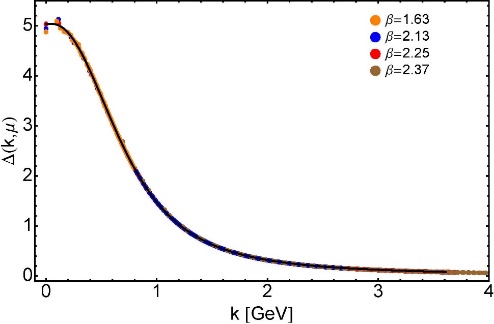 Absent Higgs boson couplings, 
         QCD Lagrangian is scale invariant … yet … 
Massless gluons become massive
A momentum-dependent, IR saturating charge is produced
Massless quarks become massive
Three pillars of EHM
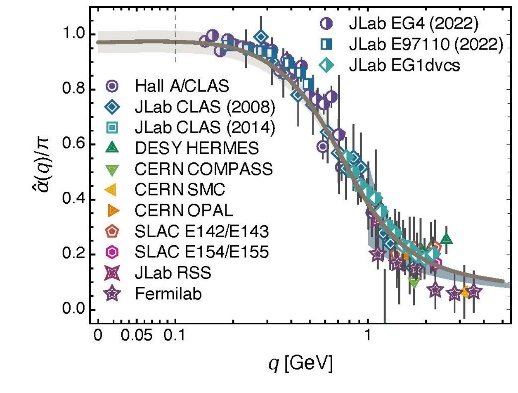 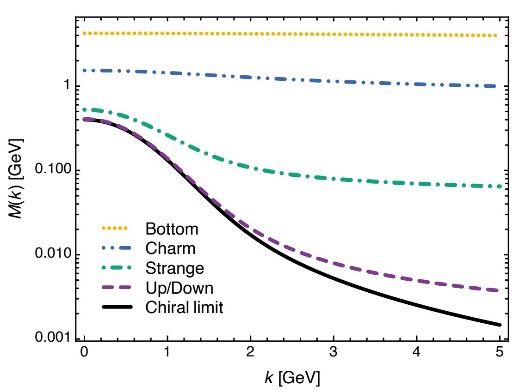 Craig Roberts: cdroberts@nju.edu.cn  467 .. 25/05/18 ..."Emergence of Hadron Mass and Structure"
10
Inaugural C3NT Symposium: Frontiers in Nuclear Theory 2025/5/17-18            (41)
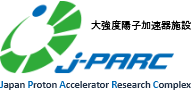 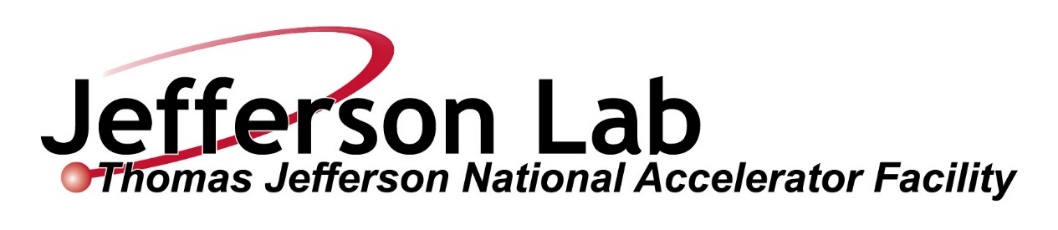 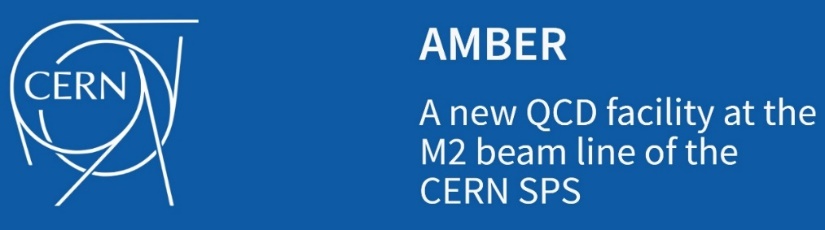 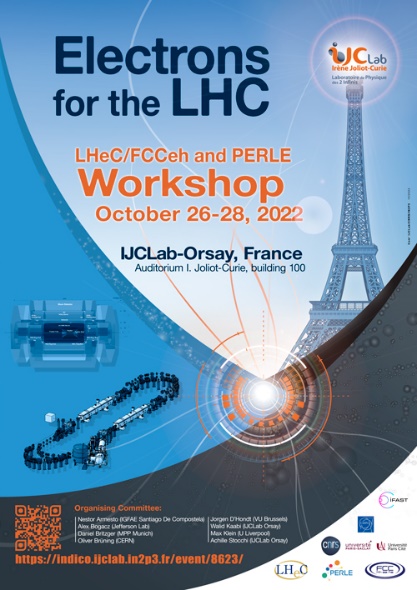 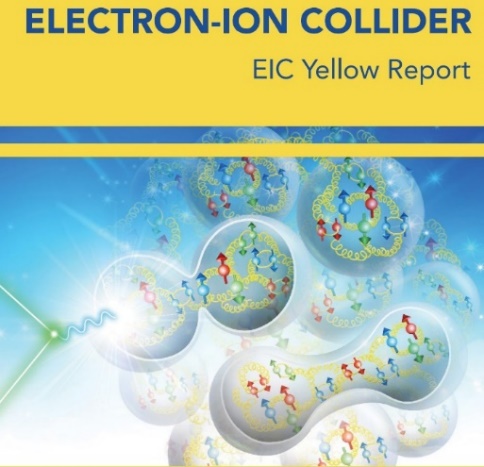 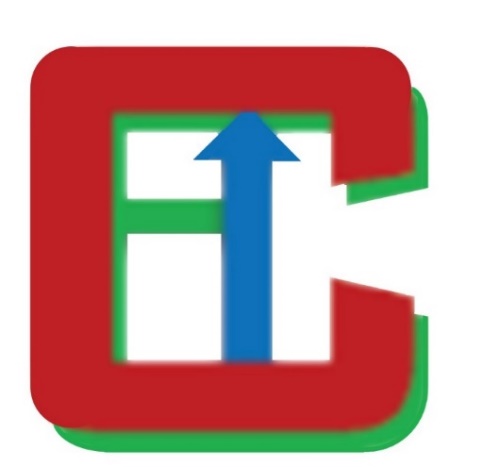 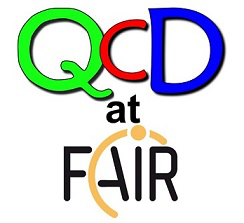 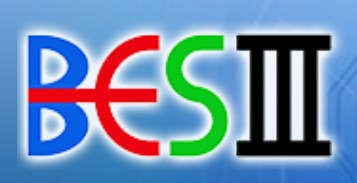 Charting EHM usingHigh Intensity, High Luminosity Facilities
Craig Roberts: cdroberts@nju.edu.cn  467 .. 25/05/18 ..."Emergence of Hadron Mass and Structure"
11
Inaugural C3NT Symposium: Frontiers in Nuclear Theory 2025/5/17-18            (41)
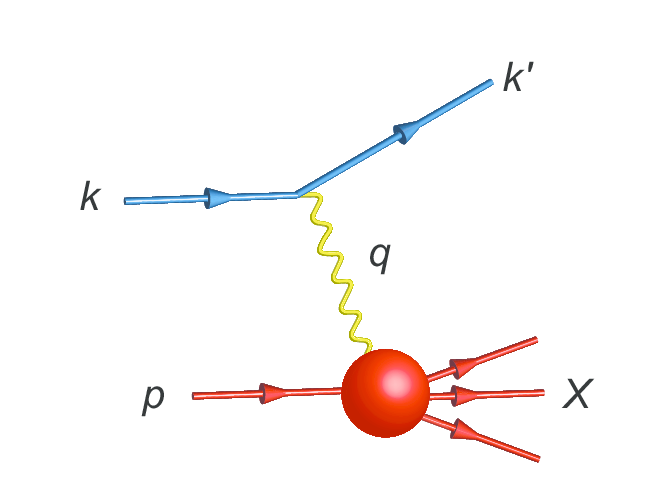 Parton Distribution Functions
Craig Roberts: cdroberts@nju.edu.cn  467 .. 25/05/18 ..."Emergence of Hadron Mass and Structure"
12
Inaugural C3NT Symposium: Frontiers in Nuclear Theory 2025/5/17-18            (41)
Proton and pion distribution functions in counterpoint
massive
almost massless
Today, despite enormous expense of time and effort, much must still be learnt before proton and pion structure may be considered understood in terms of DFs
Most simply, what are the differences, if any, between the distributions of partons within the proton and the pion?
How are obvious macroscopic differences between protons and pions expressed in the structural features of these two bound-states?
pion
proton
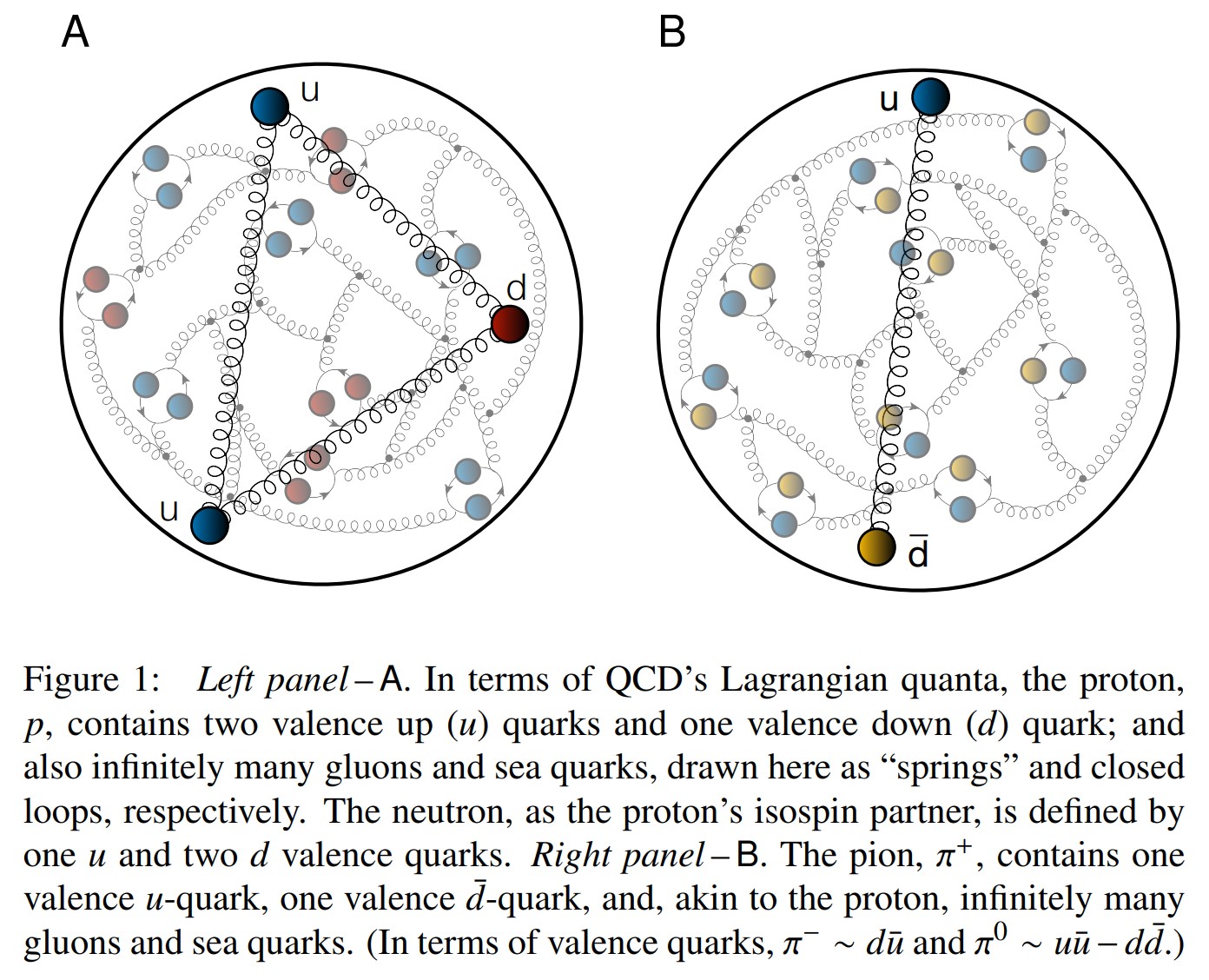 Craig Roberts: cdroberts@nju.edu.cn  467 .. 25/05/18 ..."Emergence of Hadron Mass and Structure"
13
Inaugural C3NT Symposium: Frontiers in Nuclear Theory 2025/5/17-18            (41)
Phenomenology – global fits – of proton valence quark DFs
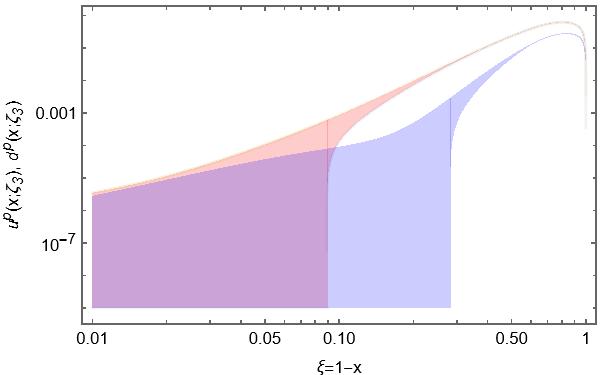 Far valence domain
Craig Roberts: cdroberts@nju.edu.cn  467 .. 25/05/18 ..."Emergence of Hadron Mass and Structure"
14
Inaugural C3NT Symposium: Frontiers in Nuclear Theory 2025/5/17-18            (41)
Proton and pion distribution functions in counterpoint, Ya Lu (陆亚) et al., 
e-Print: 2203.00753 [hep-ph], Phys. Lett. B 830 (2022) 137130 
Pion distribution functions from low-order Mellin moments, Ya Lu et al., e-Print: 2311.01613 [hep-ph], Phys. Lett. B 850 (2024) 138534/1-6
Contact interaction study of proton parton distributions, Yang Yu (俞杨) et al., e-Print: 2402.06095 [hep-ph], Eur. Phys. J. C 84 (2024) 7, 739/1-23
Proton and pion DFs in counterpoint
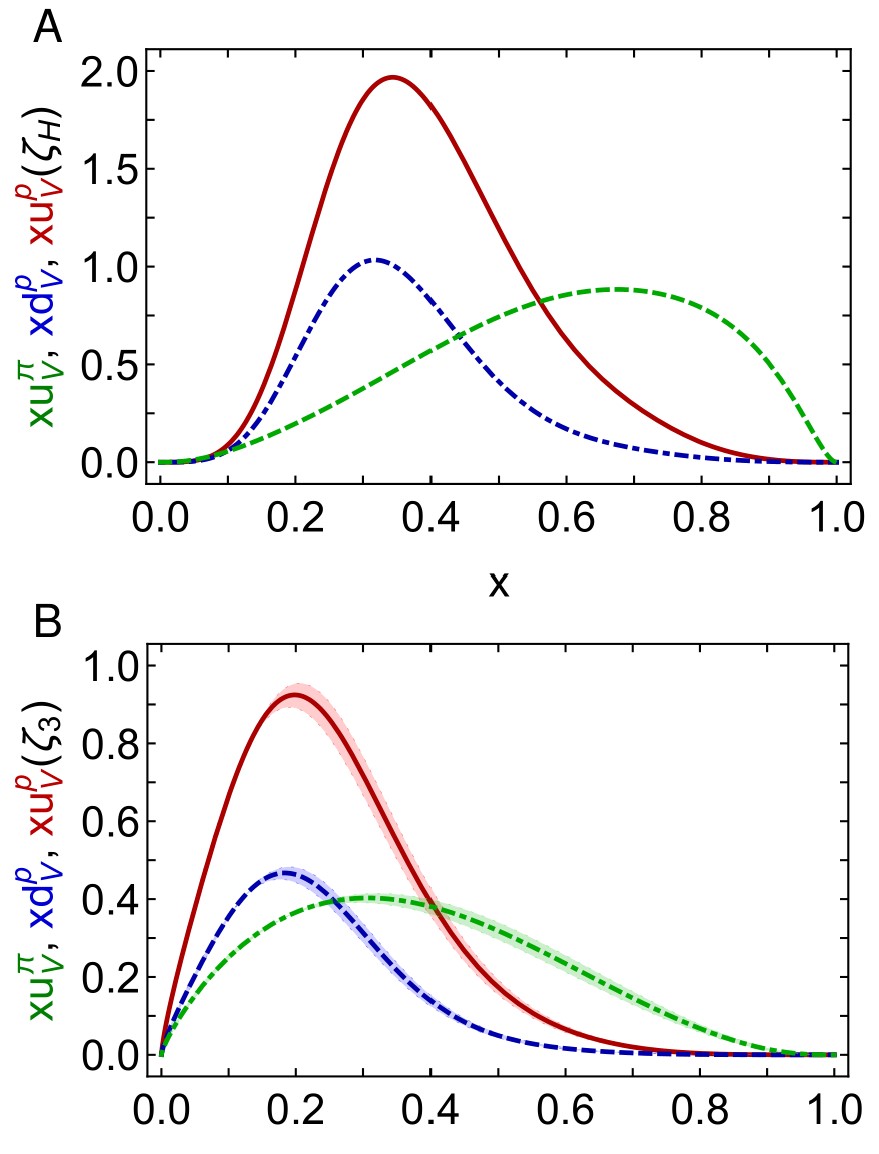 dilation
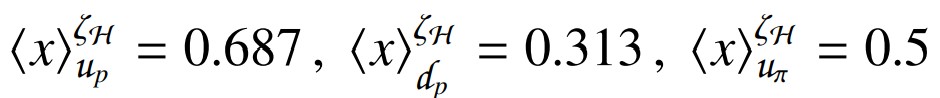 u in proton
d in proton
u in pion
dilation
Craig Roberts: cdroberts@nju.edu.cn  467 .. 25/05/18 ..."Emergence of Hadron Mass and Structure"
15
Inaugural C3NT Symposium: Frontiers in Nuclear Theory 2025/5/17-18            (41)
Proton and pion distribution functions in counterpoint, Ya Lu (陆亚) et al., 
e-Print: 2203.00753 [hep-ph], Phys. Lett. B 830 (2022) 137130 
Pion distribution functions from low-order Mellin moments, Ya Lu et al., e-Print: 2311.01613 [hep-ph], Phys. Lett. B 850 (2024) 138534/1-6
Contact interaction study of proton parton distributions, Yang Yu (俞杨) et al., e-Print: 2402.06095 [hep-ph], Eur. Phys. J. C 84 (2024) 7, 739/1-23
Proton and pion DFs in counterpoint
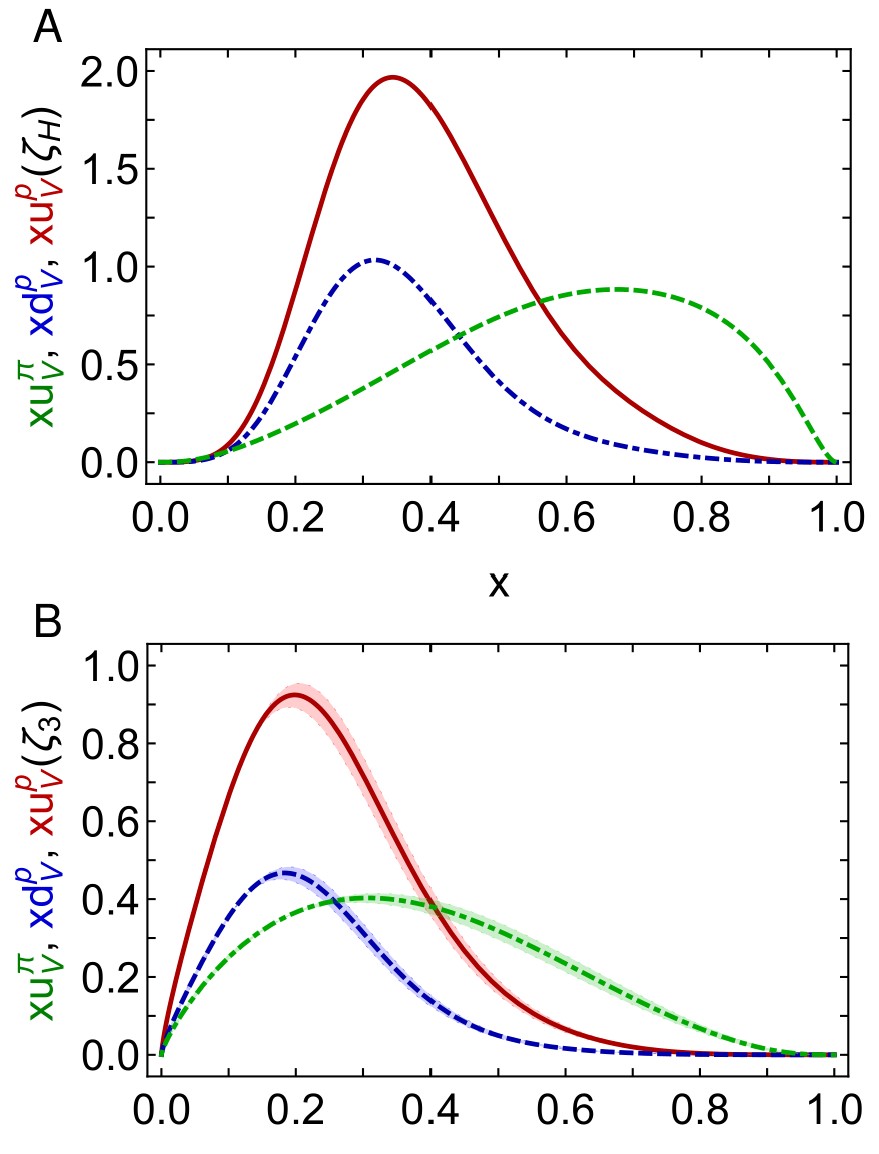 dilation
Numerous predictions – similarities and differences
All of which can be tested 
with high-luminosity, high-energy facilities
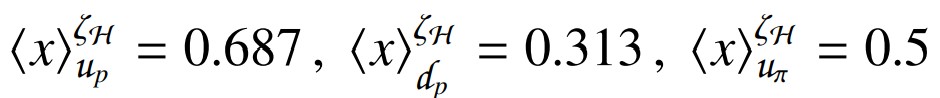 u in proton
d in proton
u in pion
dilation
Craig Roberts: cdroberts@nju.edu.cn  467 .. 25/05/18 ..."Emergence of Hadron Mass and Structure"
16
Inaugural C3NT Symposium: Frontiers in Nuclear Theory 2025/5/17-18            (41)
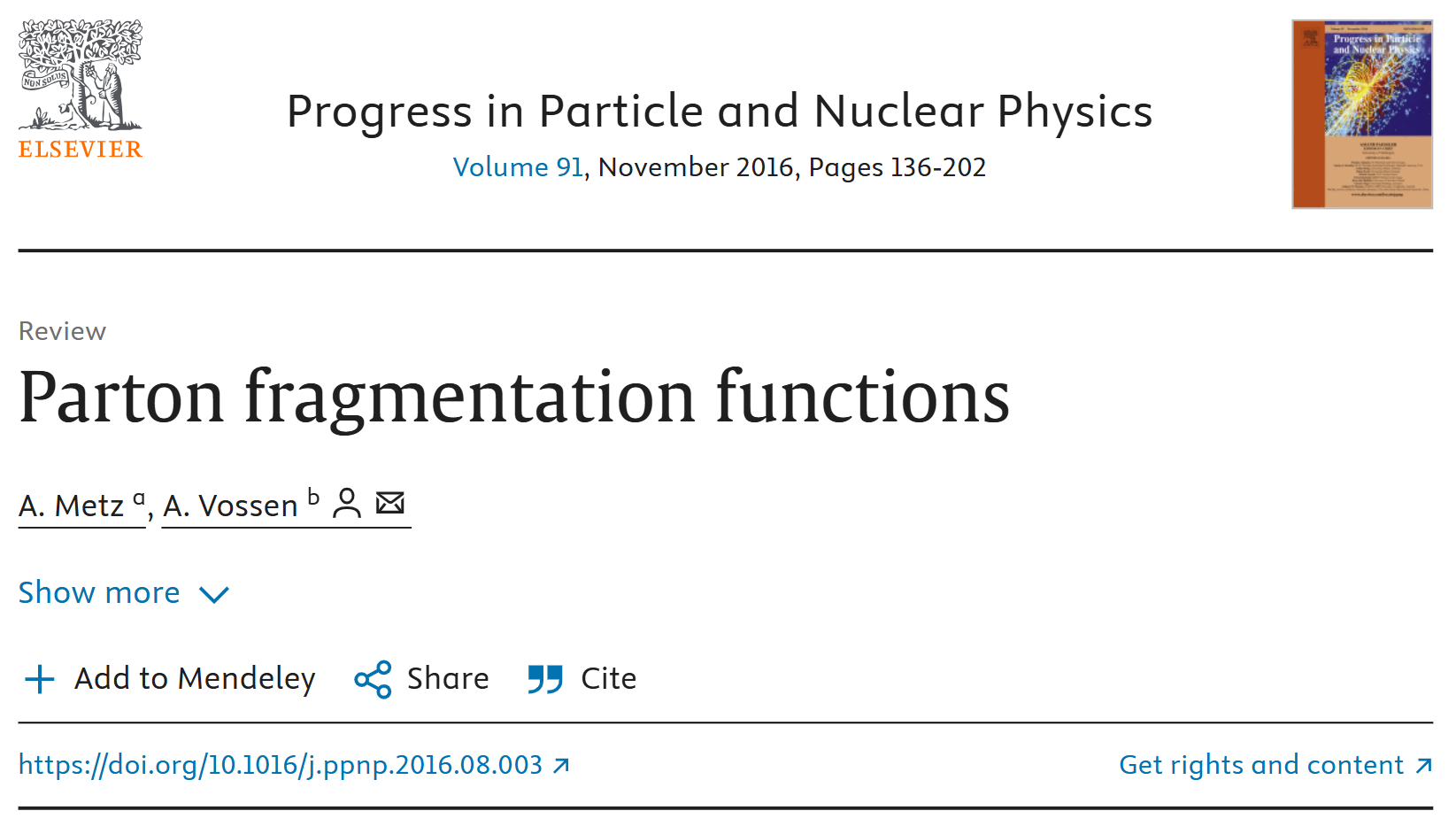 Craig Roberts: cdroberts@nju.edu.cn  467 .. 25/05/18 ..."Emergence of Hadron Mass and Structure"
17
Inaugural C3NT Symposium: Frontiers in Nuclear Theory 2025/5/17-18            (41)
Fragmentation Functions
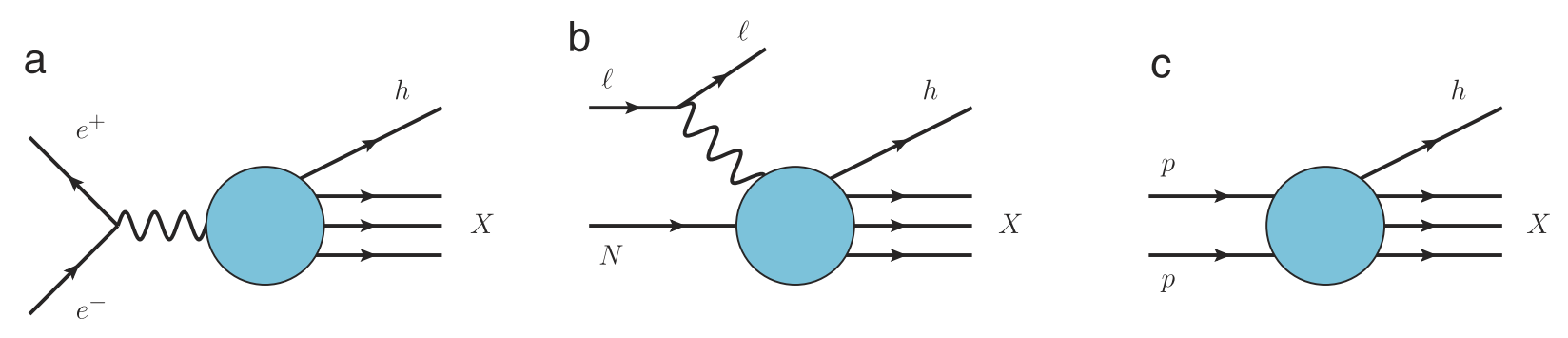 Craig Roberts: cdroberts@nju.edu.cn  467 .. 25/05/18 ..."Emergence of Hadron Mass and Structure"
18
Inaugural C3NT Symposium: Frontiers in Nuclear Theory 2025/5/17-18            (41)
Fragmentation Functions
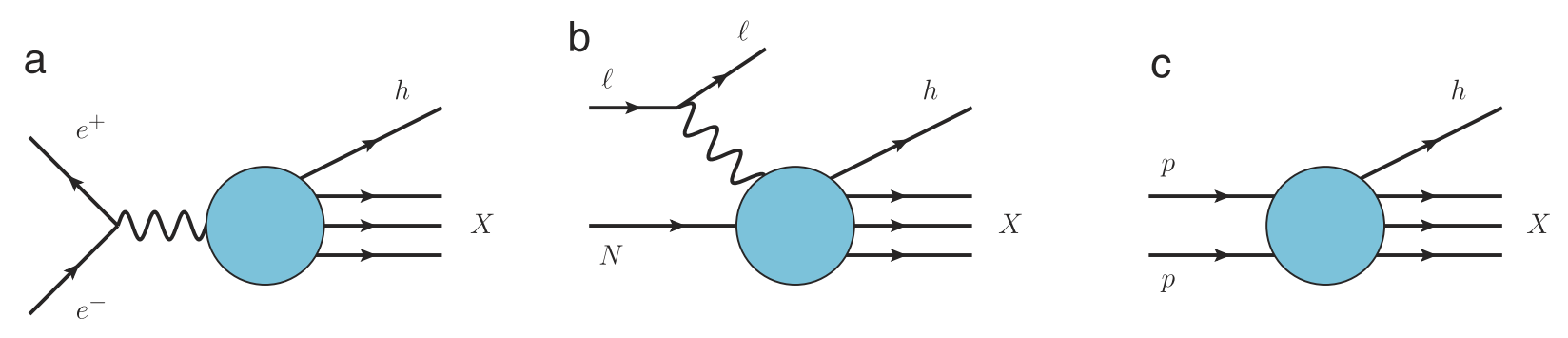 Can’t extract information about 
PDFs from such processes 
unless FFs are known
Craig Roberts: cdroberts@nju.edu.cn  467 .. 25/05/18 ..."Emergence of Hadron Mass and Structure"
19
Inaugural C3NT Symposium: Frontiers in Nuclear Theory 2025/5/17-18            (41)
Unpolarised FFs
Serious impediment to interpretation of data from modern and anticipated facilities
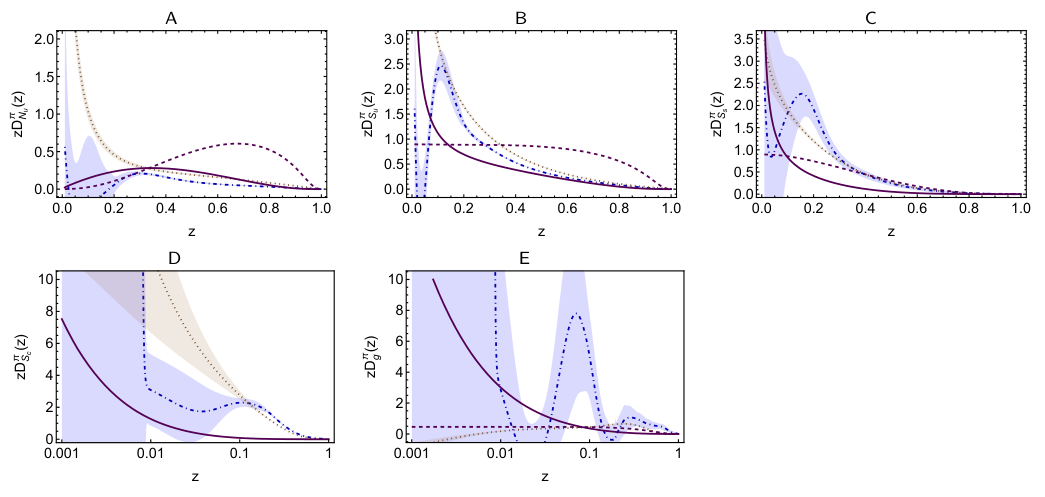 Purple dashed: elementary FF
Purple solid: FF after solving cascade equations
Craig Roberts: cdroberts@nju.edu.cn  467 .. 25/05/18 ..."Emergence of Hadron Mass and Structure"
20
Inaugural C3NT Symposium: Frontiers in Nuclear Theory 2025/5/17-18            (41)
Polarised FFs
For physics programmes at modern and anticipated facilities: 
            JLab-12, EIC, EicC, precise knowledge of FFs will be crucial. 
Especially true for international TMD program. 
Input from Belle II, at the next generation B-factory, SuperKEKB, will be important to provide multi-differential observables for identified light quark FFs.
For progress, for assisting phenomenology, 
           Theory predictions instead of fits are essential
Craig Roberts: cdroberts@nju.edu.cn  467 .. 25/05/18 ..."Emergence of Hadron Mass and Structure"
21
Inaugural C3NT Symposium: Frontiers in Nuclear Theory 2025/5/17-18            (41)
Calculation of FFs
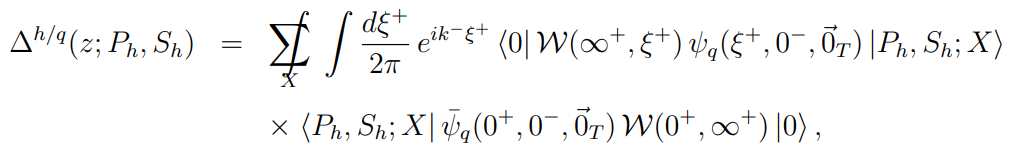 Craig Roberts: cdroberts@nju.edu.cn  467 .. 25/05/18 ..."Emergence of Hadron Mass and Structure"
22
Inaugural C3NT Symposium: Frontiers in Nuclear Theory 2025/5/17-18            (41)
Calculation of FFs
Models
Simplest version = spectator models
a time-like off-shell parton fragments into a hadron and a single (real) spectator particle
Practitioner uses (favourite) quark + hadron Lagrangian to compute a (short) series of diagrams




Practitioner fits parameters to some selected data
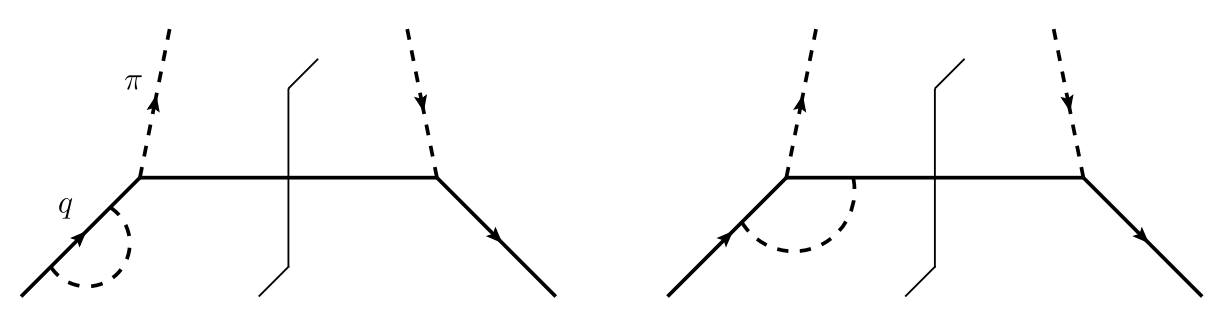 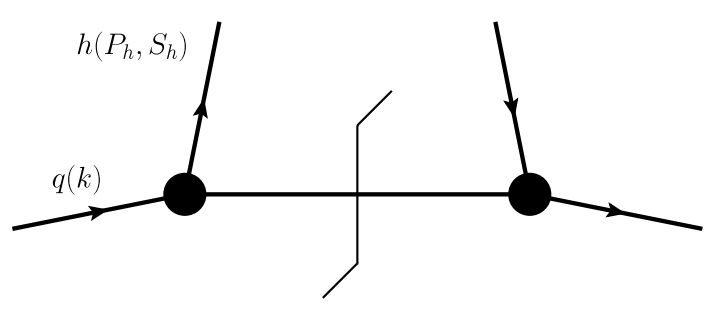 Craig Roberts: cdroberts@nju.edu.cn  467 .. 25/05/18 ..."Emergence of Hadron Mass and Structure"
23
Inaugural C3NT Symposium: Frontiers in Nuclear Theory 2025/5/17-18            (41)
Calculation of FFs
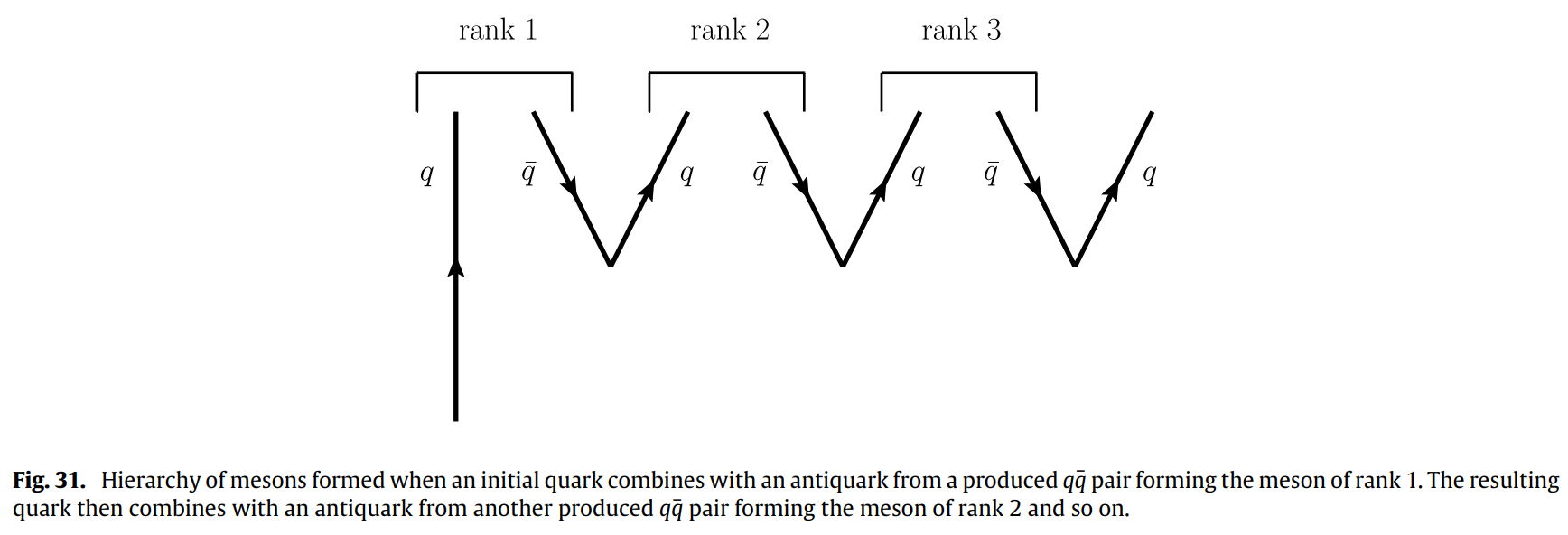 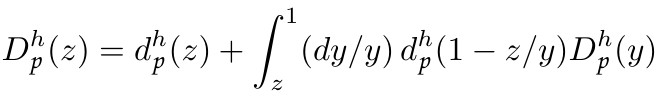 Craig Roberts: cdroberts@nju.edu.cn  467 .. 25/05/18 ..."Emergence of Hadron Mass and Structure"
24
Inaugural C3NT Symposium: Frontiers in Nuclear Theory 2025/5/17-18            (41)
Elementary Fragmentation Functions
S. D. Drell, D. J. Levy, T.-M. Yan, A Theory of Deep Inelastic Lepton-Nucleon Scattering and Lepton Pair Annihilation Processes. 1., Phys. Rev. 187 (1969) 2159–2171.
S. D. Drell, D. J. Levy, T.-M. Yan, A Theory of Deep Inelastic Lepton Nucleon Scattering and Lepton Pair Annihilation Processes. 2. Deep Inelastic electron Scattering,
Phys. Rev. D 1 (1970) 1035–1068.
S. D. Drell, D. J. Levy, T.-M. Yan, A Theory of Deep Inelastic Lepton-Nucleon Scattering and Lepton Pair Annihilation Processes. 3. Deep Inelastic electron-Positron Annihilation, Phys. Rev. D 1 (1970) 1617–1639.
V. Gribov, L. Lipatov, Deep inelastic e p scattering in perturbation theory, Sov. J. Nucl. Phys. 15 (1972) 438–450.
V. N. Gribov, L. N. Lipatov, e+ e- pair annihilation and deep inelastic e p scattering in perturbation theory, Sov. J. Nucl. Phys. 15 (1972) 675–684.
Craig Roberts: cdroberts@nju.edu.cn  467 .. 25/05/18 ..."Emergence of Hadron Mass and Structure"
25
Inaugural C3NT Symposium: Frontiers in Nuclear Theory 2025/5/17-18            (41)
Elementary Fragmentation Functions
Craig Roberts: cdroberts@nju.edu.cn  467 .. 25/05/18 ..."Emergence of Hadron Mass and Structure"
26
Inaugural C3NT Symposium: Frontiers in Nuclear Theory 2025/5/17-18            (41)
Fragmentation Functions and Confinement
Craig Roberts: cdroberts@nju.edu.cn  467 .. 25/05/18 ..."Emergence of Hadron Mass and Structure"
27
Inaugural C3NT Symposium: Frontiers in Nuclear Theory 2025/5/17-18            (41)
Predictions for Fragmentation Functionsusing cascade equations
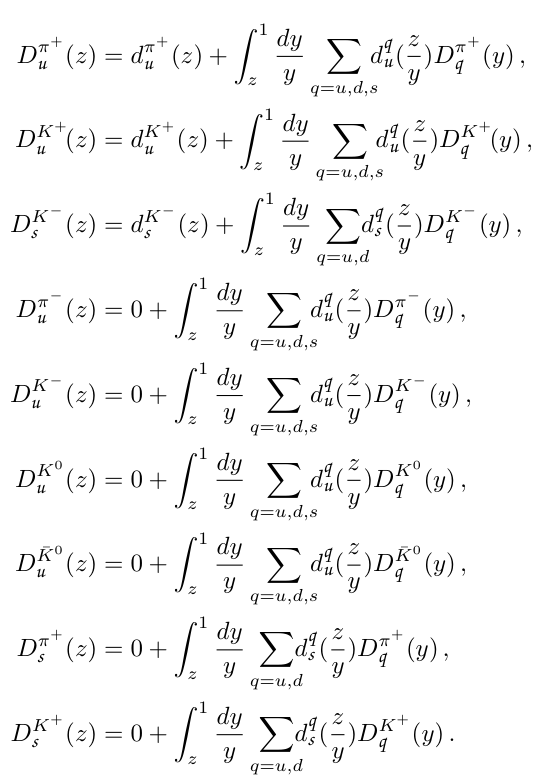 favoured
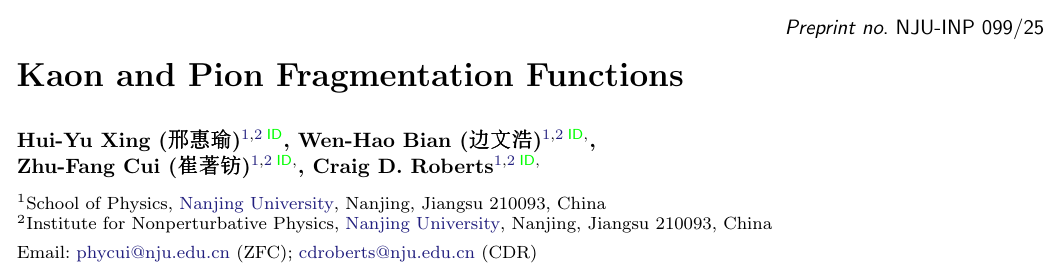 unfavoured
Craig Roberts: cdroberts@nju.edu.cn  467 .. 25/05/18 ..."Emergence of Hadron Mass and Structure"
28
Inaugural C3NT Symposium: Frontiers in Nuclear Theory 2025/5/17-18            (41)
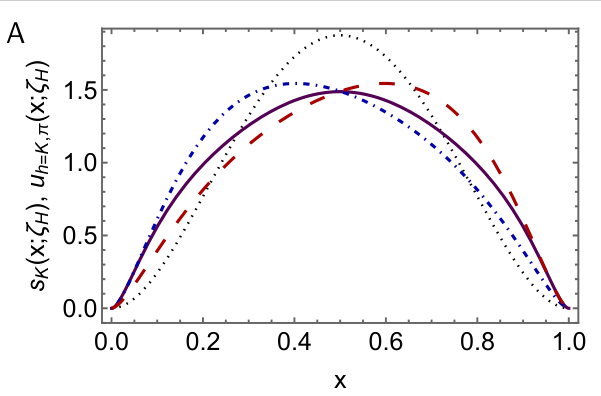 Dilation and flattening are expressions of EHM
Skewing for kaon is expression of EHM + Higgs-Boson interference
Kaon and pion parton distributions, Zhu-Fang Cui et al., Eur. Phys. J. C 80 (2020) 11, 1064 ... 97 citations
CSM predictions confirmed, e.g., Quark and Gluon Momentum Fractions in the Pion and in the Kaon, ETMC, Phys. Rev. Lett. 134 (2025)
Craig Roberts: cdroberts@nju.edu.cn  467 .. 25/05/18 ..."Emergence of Hadron Mass and Structure"
29
Inaugural C3NT Symposium: Frontiers in Nuclear Theory 2025/5/17-18            (41)
Elementary Fragmentation Functions
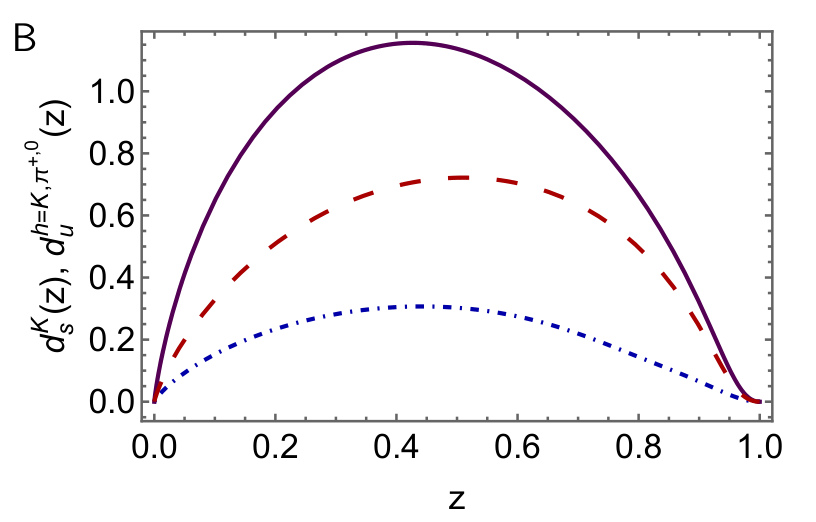 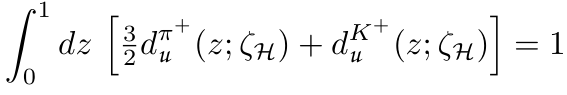 Prediction: EFF multiplicities
Determine multiplicities at all scales
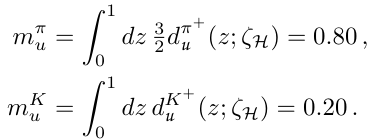 Craig Roberts: cdroberts@nju.edu.cn  467 .. 25/05/18 ..."Emergence of Hadron Mass and Structure"
30
Inaugural C3NT Symposium: Frontiers in Nuclear Theory 2025/5/17-18            (41)
Empirical Fragmentation Functions
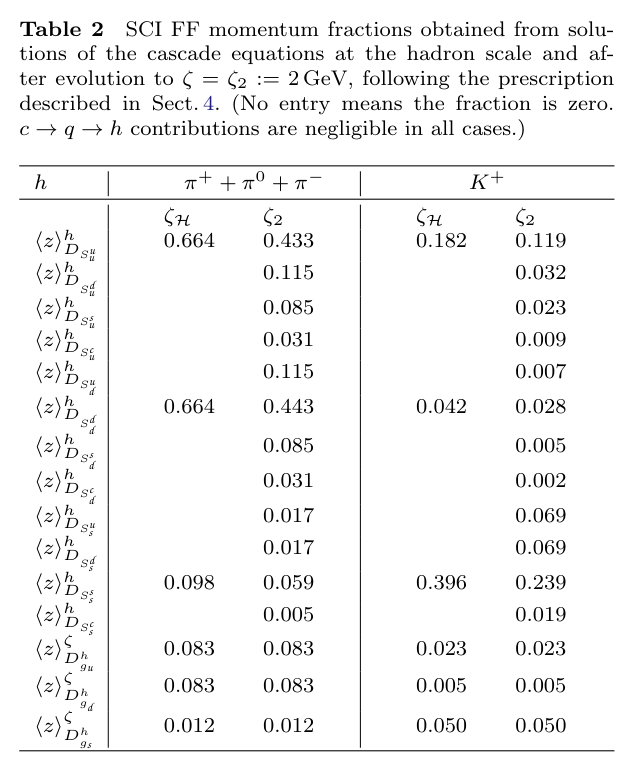 Craig Roberts: cdroberts@nju.edu.cn  467 .. 25/05/18 ..."Emergence of Hadron Mass and Structure"
31
Inaugural C3NT Symposium: Frontiers in Nuclear Theory 2025/5/17-18            (41)
Empirical Fragmentation Functions
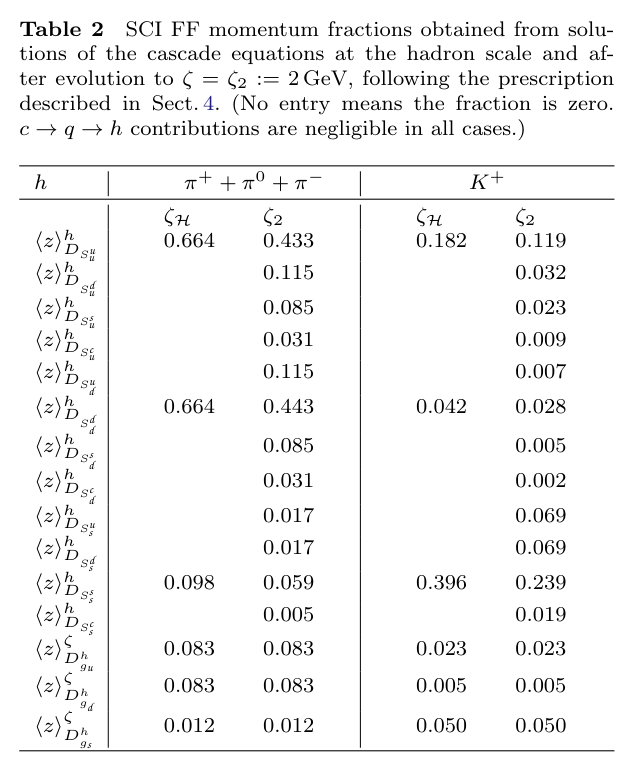 Craig Roberts: cdroberts@nju.edu.cn  467 .. 25/05/18 ..."Emergence of Hadron Mass and Structure"
32
Inaugural C3NT Symposium: Frontiers in Nuclear Theory 2025/5/17-18            (41)
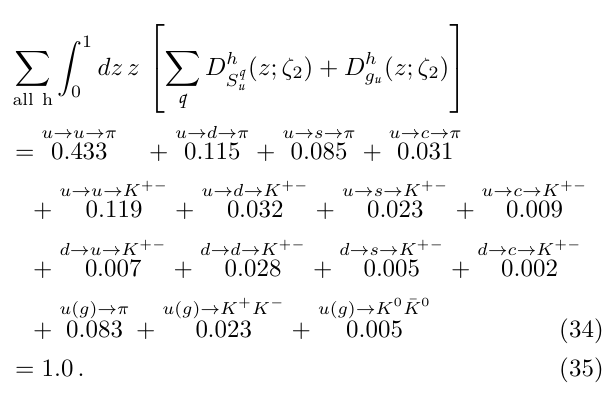 Empirical Fragmentation Functions
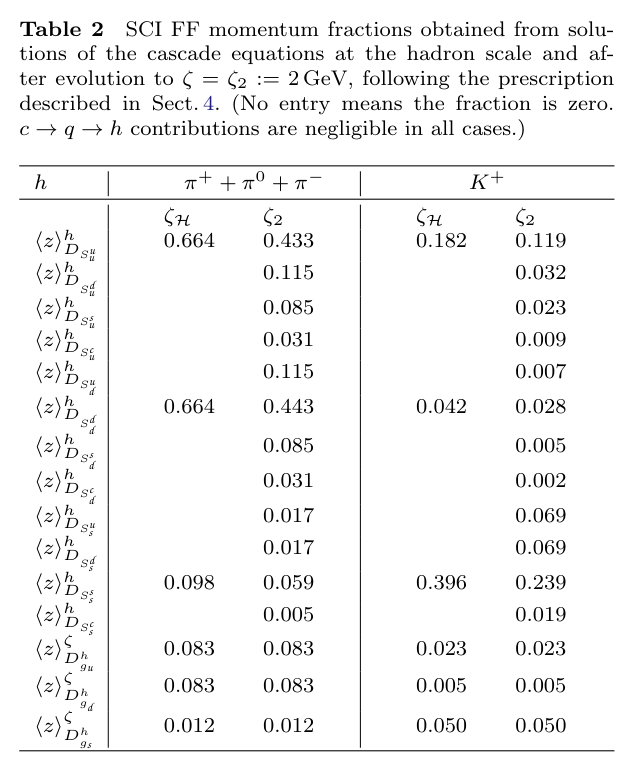 Craig Roberts: cdroberts@nju.edu.cn  467 .. 25/05/18 ..."Emergence of Hadron Mass and Structure"
33
Inaugural C3NT Symposium: Frontiers in Nuclear Theory 2025/5/17-18            (41)
Empirical Fragmentation Functions
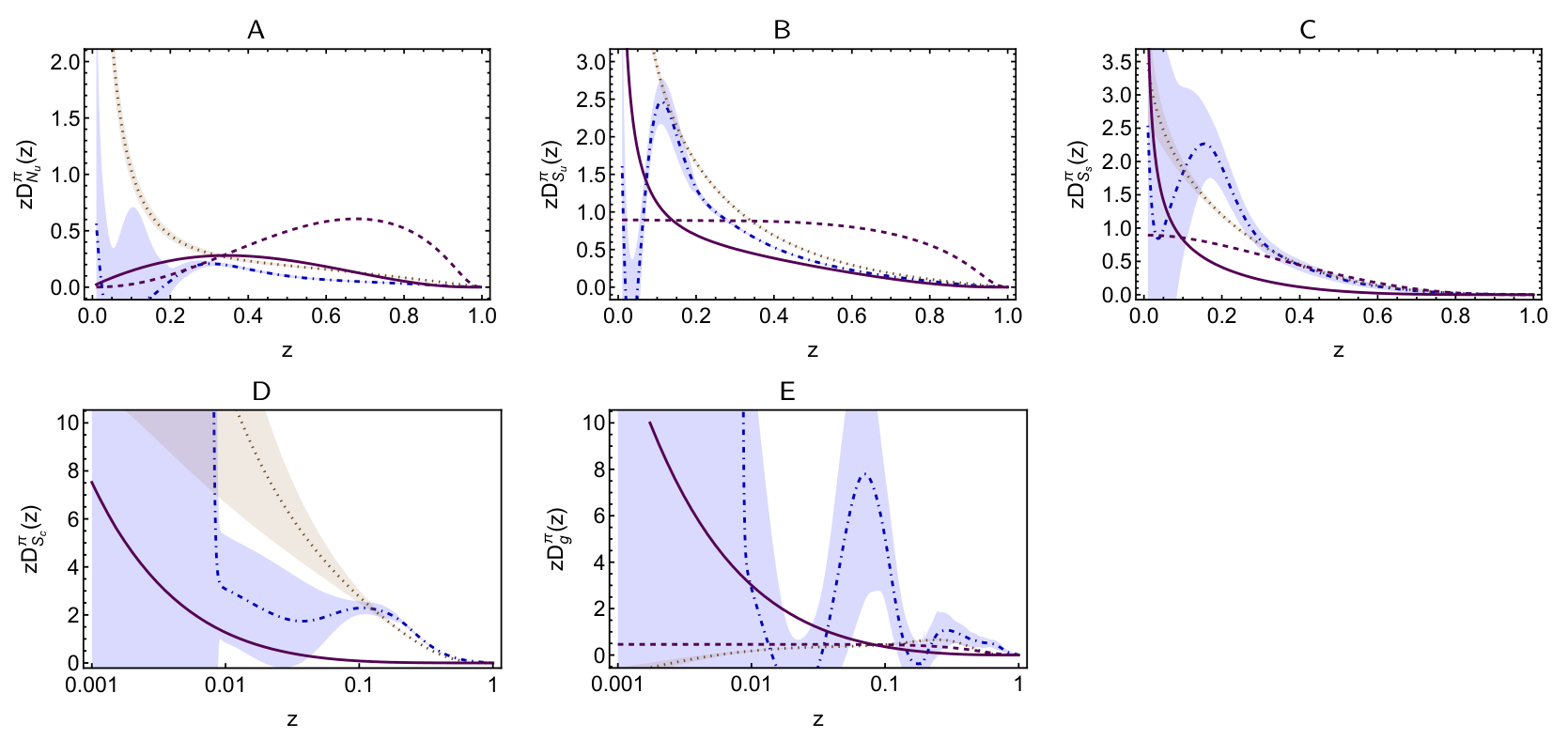 Focus on pion & compare CSM predictions (solid purple curves) with fits
N.B. Between groups, fits are mutually incompatible.
Craig Roberts: cdroberts@nju.edu.cn  467 .. 25/05/18 ..."Emergence of Hadron Mass and Structure"
34
Inaugural C3NT Symposium: Frontiers in Nuclear Theory 2025/5/17-18            (41)
Empirical Fragmentation Functions
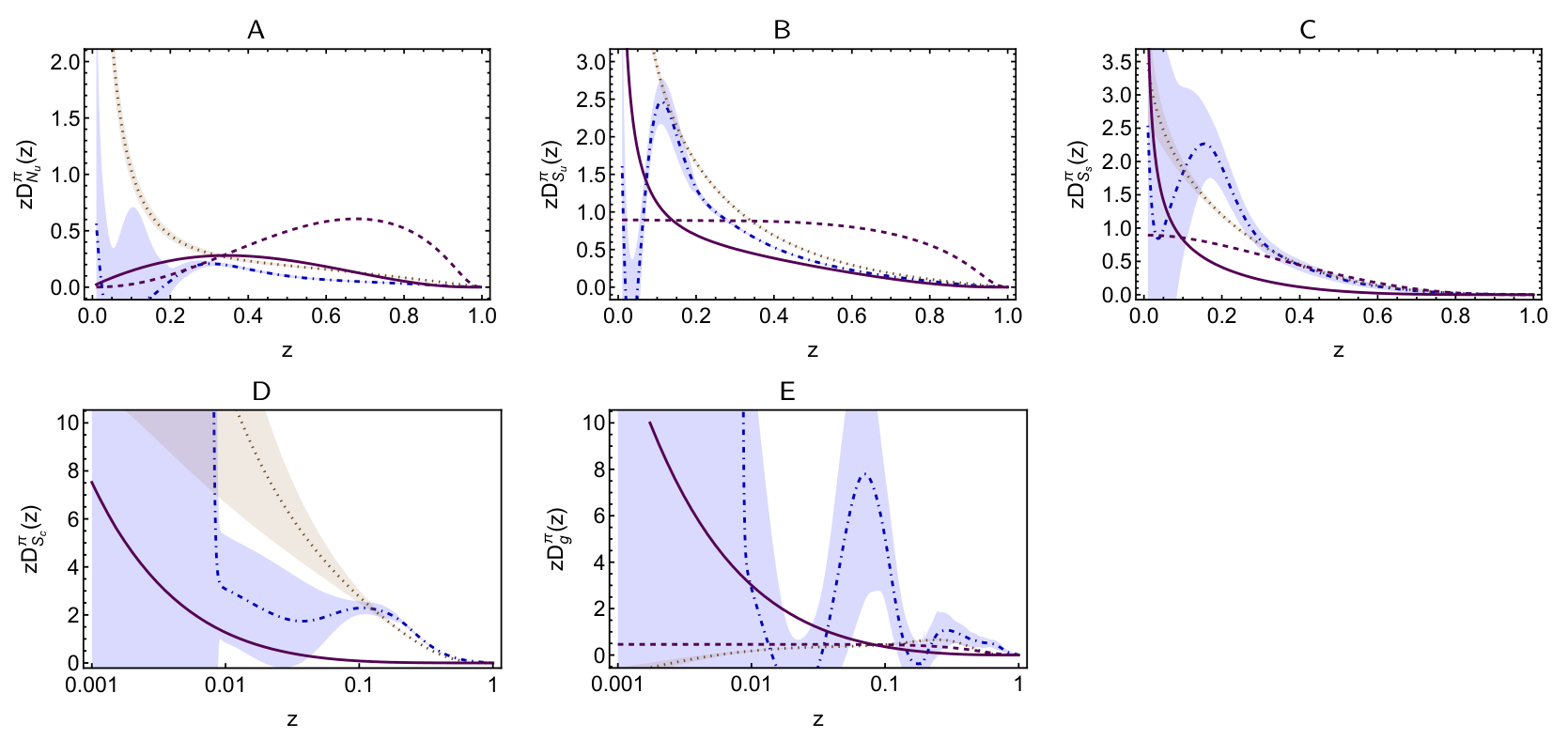 Focus on pion & compare CSM predictions (solid purple curves) with fits
N.B. Between groups, fits are mutually incompatible.
Craig Roberts: cdroberts@nju.edu.cn  467 .. 25/05/18 ..."Emergence of Hadron Mass and Structure"
35
Inaugural C3NT Symposium: Frontiers in Nuclear Theory 2025/5/17-18            (41)
Empirical Fragmentation Functions
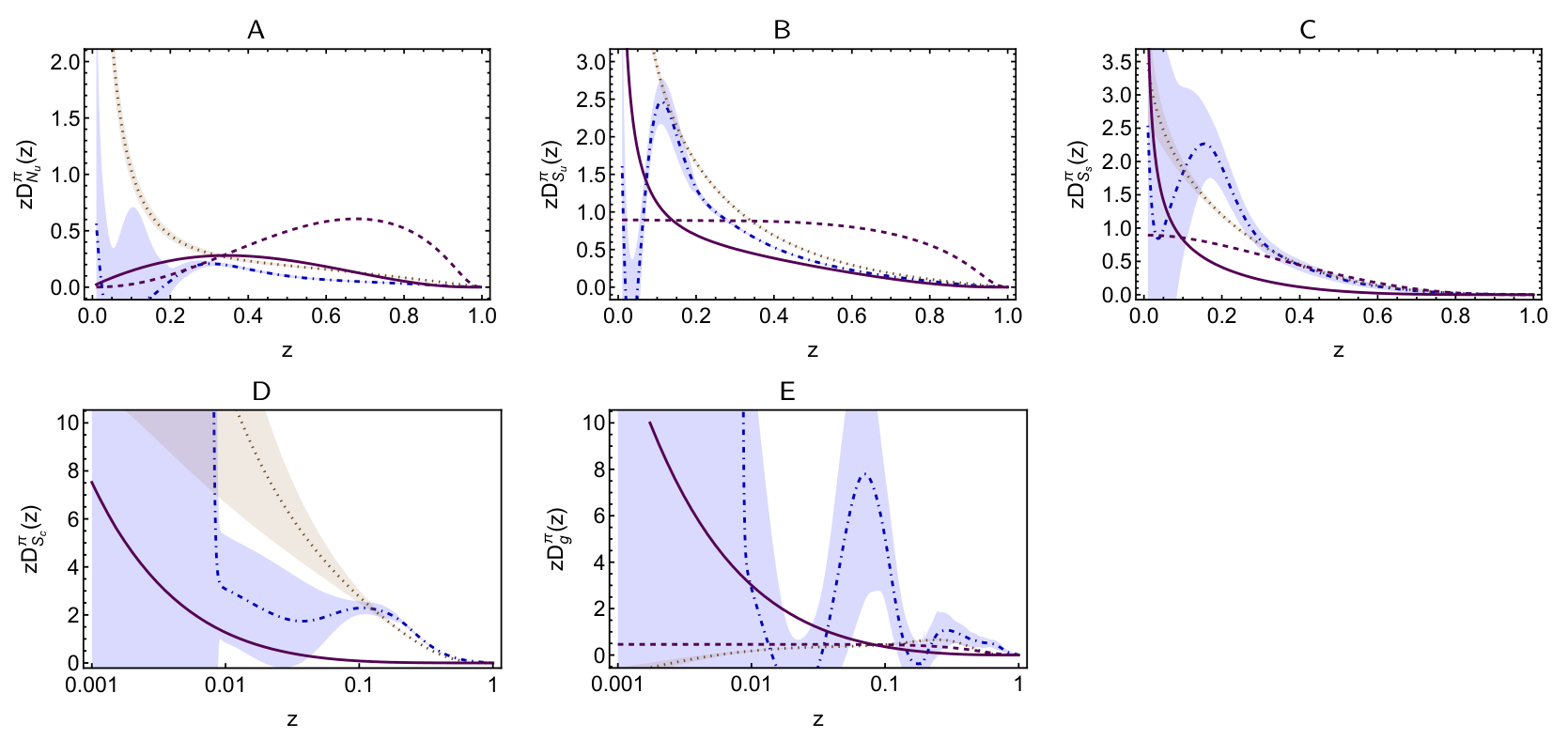 Focus on pion & compare CSM predictions (solid purple curves) with fits
N.B. Between groups, fits are mutually incompatible.
Craig Roberts: cdroberts@nju.edu.cn  467 .. 25/05/18 ..."Emergence of Hadron Mass and Structure"
36
Inaugural C3NT Symposium: Frontiers in Nuclear Theory 2025/5/17-18            (41)
Empirical Fragmentation Functions
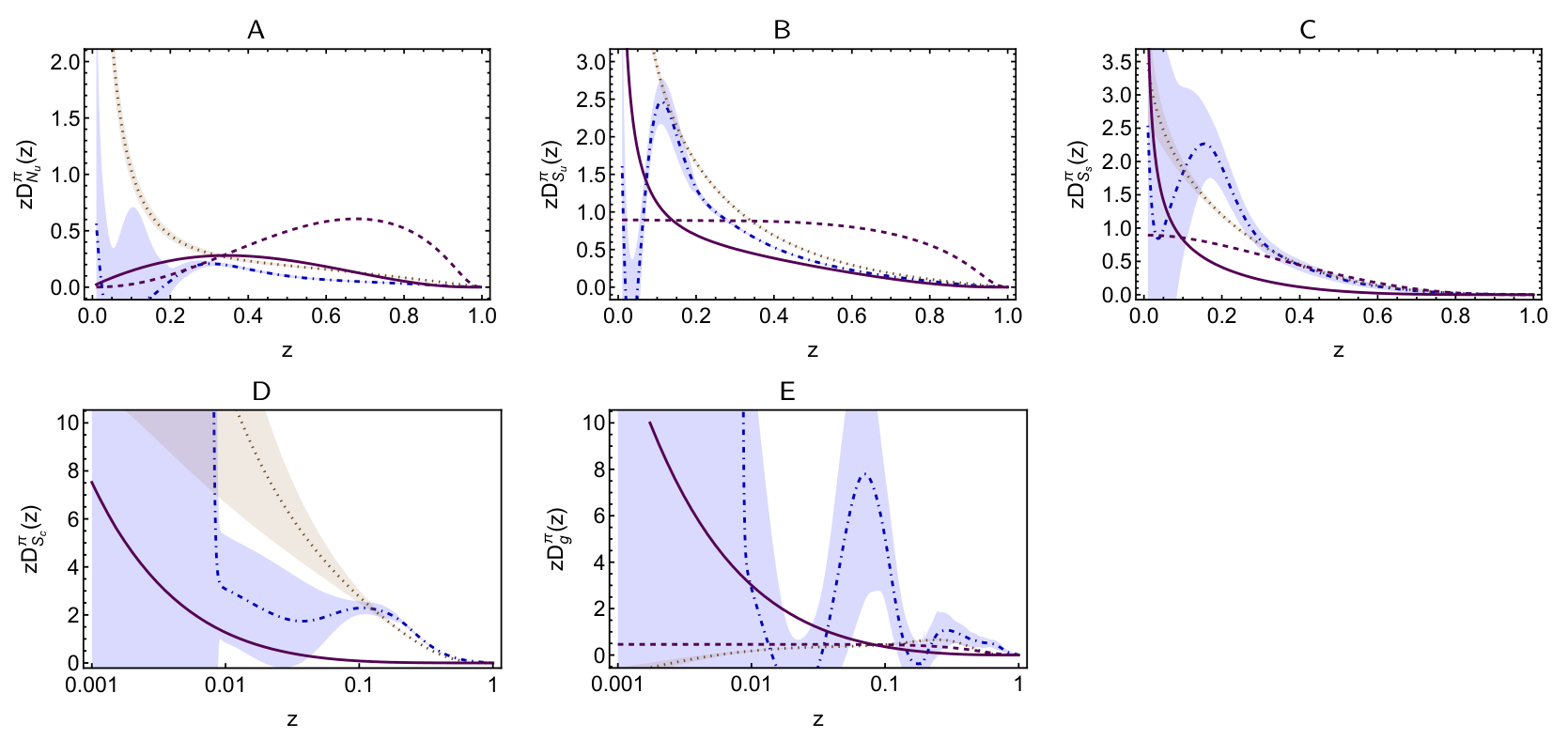 Focus on pion & compare CSM predictions (solid purple curves) with fits
N.B. Between groups, fits are mutually incompatible.
This must improve if anything objective is to be learnt from modern and anticipated facilities
Craig Roberts: cdroberts@nju.edu.cn  467 .. 25/05/18 ..."Emergence of Hadron Mass and Structure"
37
Inaugural C3NT Symposium: Frontiers in Nuclear Theory 2025/5/17-18            (41)
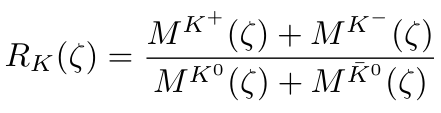 Hadron Jet Multiplicities
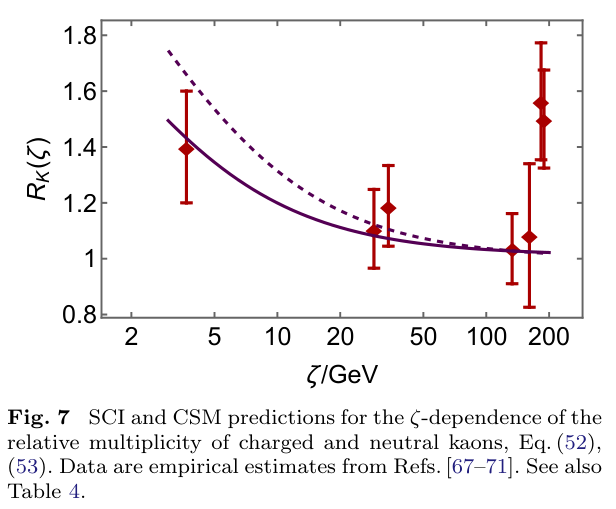 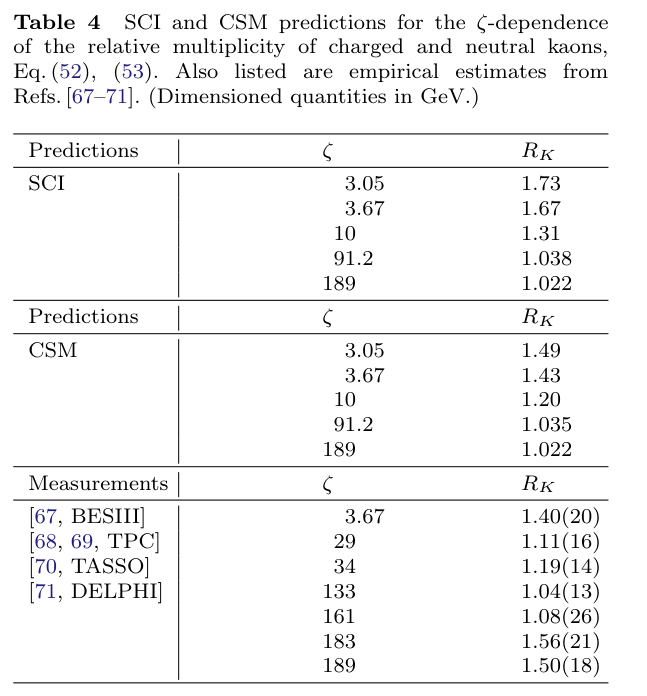 BESIII
Parameter-free prediction
Craig Roberts: cdroberts@nju.edu.cn  467 .. 25/05/18 ..."Emergence of Hadron Mass and Structure"
38
Inaugural C3NT Symposium: Frontiers in Nuclear Theory 2025/5/17-18            (41)
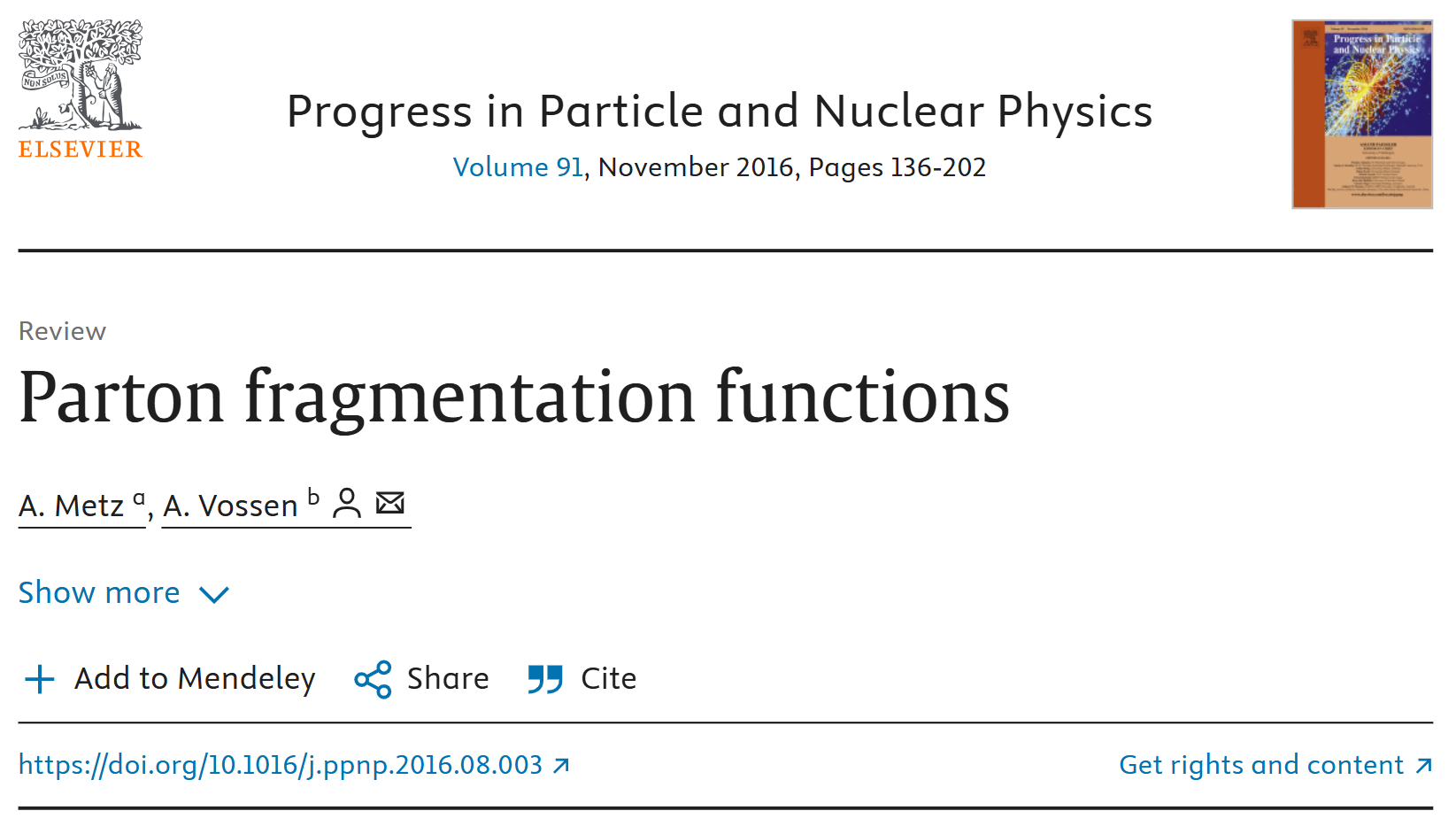 Theory Frontier
Craig Roberts: cdroberts@nju.edu.cn  467 .. 25/05/18 ..."Emergence of Hadron Mass and Structure"
39
Inaugural C3NT Symposium: Frontiers in Nuclear Theory 2025/5/17-18            (41)
Electron Ion Collider
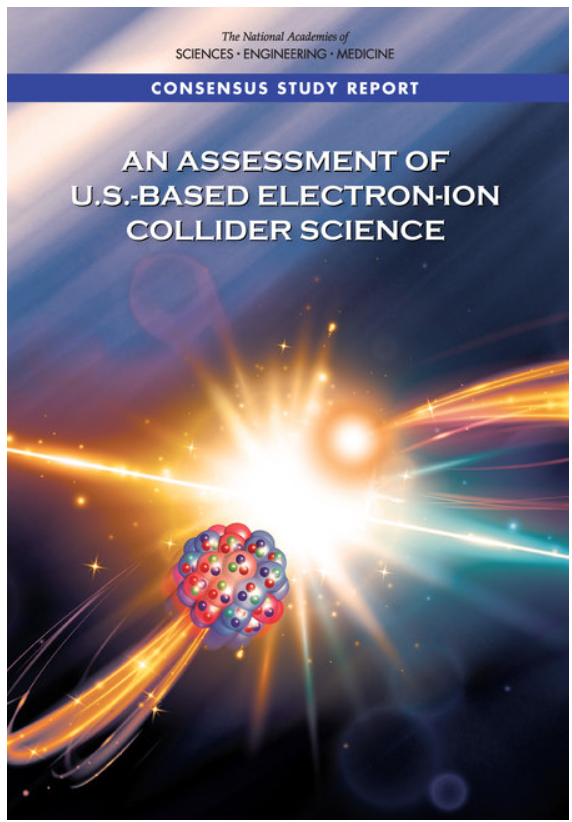 Now available: unified set of empirically benchmarked, parameter-free predictions for … 
               pion, kaon, proton, neutron elastic electromagnetic and gravitational form factors 
               and their species decompositions 
               with direct connections to three pillars of emergent hadron mass
Also … ab initio predictions for pion and kaon structure and fragmentation functions
Next step … nucleon structure function predictions with equal QCD fidelity
Craig Roberts: cdroberts@nju.edu.cn  467 .. 25/05/18 ..."Emergence of Hadron Mass and Structure"
40
Inaugural C3NT Symposium: Frontiers in Nuclear Theory 2025/5/17-18            (41)
Grant no. 12135007
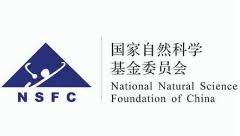 Emergent Hadron Mass
QCD is unique amongst known fundamental theories of natural phenomena
The degrees-of-freedom used to express the scale-free Lagrangian are not directly observable
Massless gauge bosons become massive, with no “human” interference
Gluon mass ensures a stable, infrared completion of the theory through the appearance of a running coupling that saturates at infrared momenta, being everywhere finite
Massless fermions become massive, producing
Massive baryons and simultaneously Massless mesons
These emergent features of QCD are expressed in every strong interaction observable 
They can also be revealed via 
	EHM interference with Nature’s other known source of mass = Higgs
We are capable of building facilities that can validate these concepts, proving QCD to be 
	the 1st well-defined four-dimensional quantum field theory ever contemplated
This may open doors that lead far beyond the Standard Model
Craig Roberts: cdroberts@nju.edu.cn  467 .. 25/05/18 ..."Emergence of Hadron Mass and Structure"
41
Inaugural C3NT Symposium: Frontiers in Nuclear Theory 2025/5/17-18            (41)
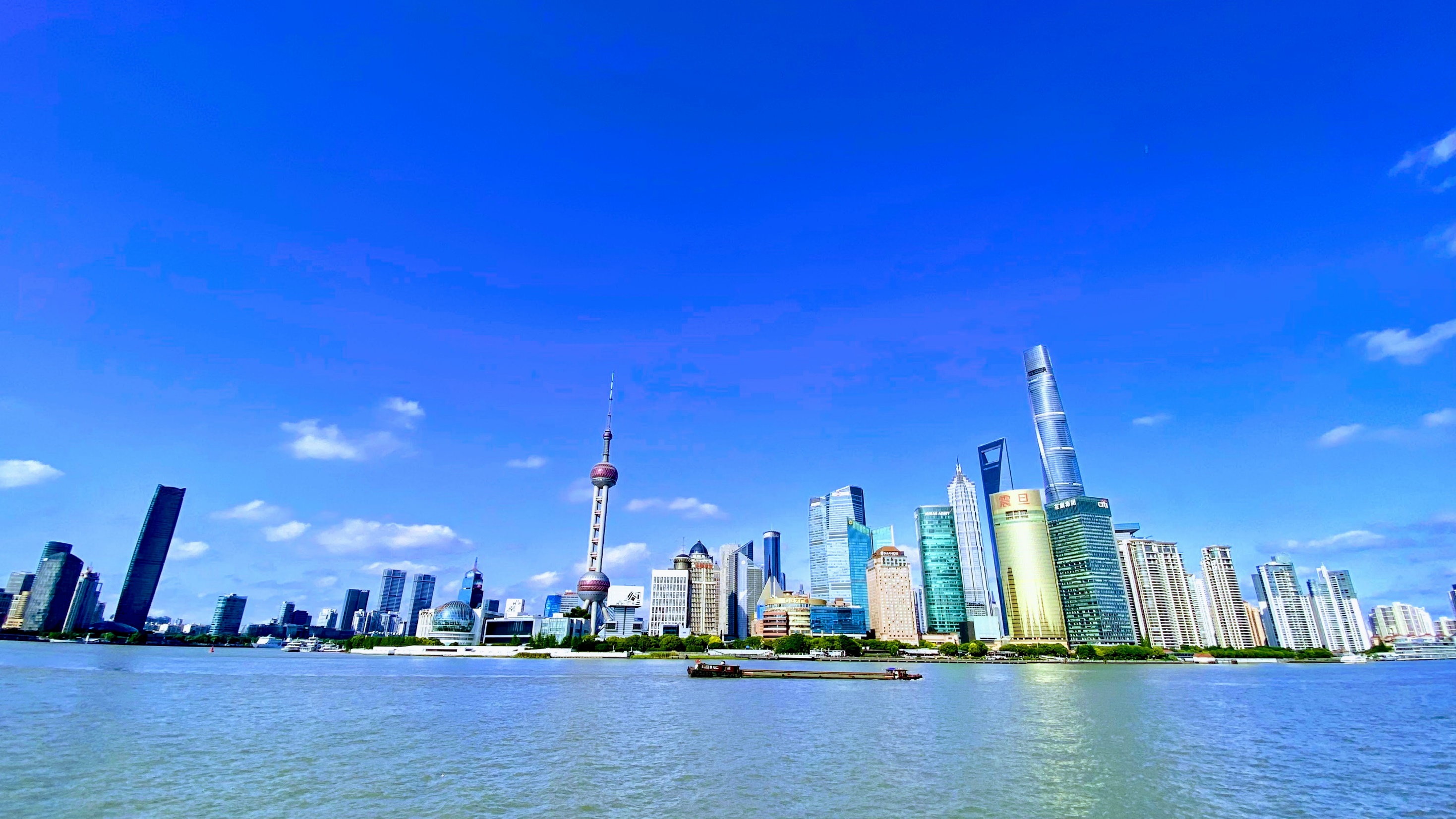 Can’t build a Theory of Everything 
before status of QCD is decided
There are theories of many things,
But is there a theory of everything?
Thankyou
42
Craig Roberts: cdroberts@nju.edu.cn  467 .. 25/05/18 ..."Emergence of Hadron Mass and Structure"
Inaugural C3NT Symposium: Frontiers in Nuclear Theory 2025/5/17-18            (41)
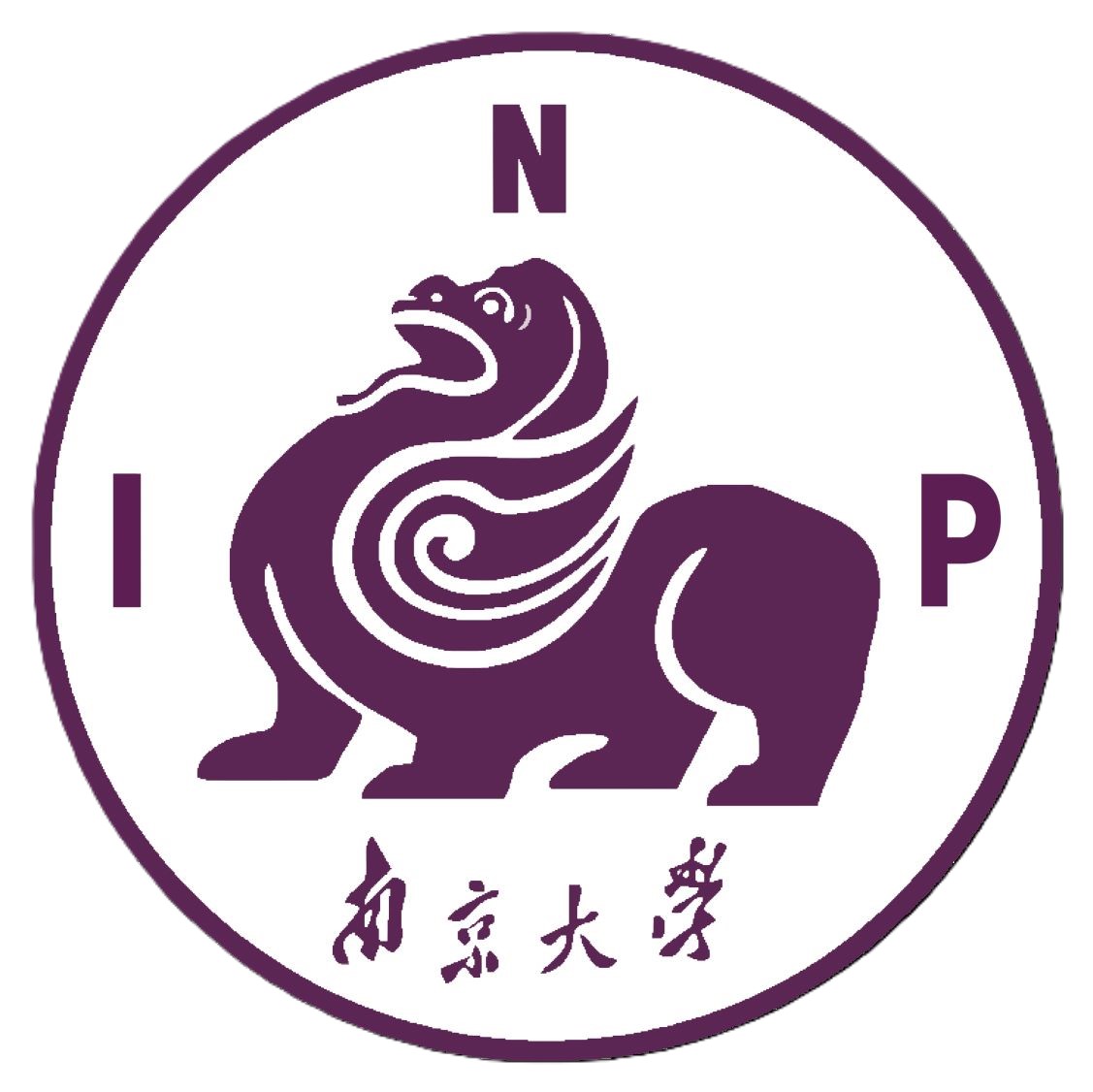 Craig Roberts: cdroberts@nju.edu.cn  467 .. 25/05/18 ..."Emergence of Hadron Mass and Structure"
43
Inaugural C3NT Symposium: Frontiers in Nuclear Theory 2025/5/17-18            (41)
Proton Mass Budget
Decomposition is
gauge invariant
Poincaré invariant 
scale invariant
Craig Roberts: cdroberts@nju.edu.cn  467 .. 25/05/18 ..."Emergence of Hadron Mass and Structure"
44
Inaugural C3NT Symposium: Frontiers in Nuclear Theory 2025/5/17-18            (41)
Gauge Invariance
The issue of gauge invariance is sometimes raised in connection with the CSM analyses 
Any related concerns are baseless.
Continuum calculations are typically performed in Landau gauge for three practical reasons
Landau gauge is a fixed point of the QCD renormalisation group; so, the gauge parameter does not run and, once fixed, Landau gauge remains Landau gauge
In delivering manifestly Poincaré covariant n-point functions, Landau gauge ensures Poincaré invariant results for all calculated observables
Landau gauge can readily be fixed in studies employing lattice-regularised QCD (lQCD); so, valid comparisons can straightforwardly be made between results obtained using these two complementary nonperturbative approaches.  Few other gauges are accessible using lQCD.
Point (iii) is significant because lQCD is a manifestly gauge invariant approach.  Thus, agreement between the Landau gauge continuum prediction for a given n-point function and the Landau gauge projection of lQCD simulations that yield the same Schwinger function is practical confirmation of the gauge covariance of the continuum result.
Craig Roberts: cdroberts@nju.edu.cn  467 .. 25/05/18 ..."Emergence of Hadron Mass and Structure"
45
Inaugural C3NT Symposium: Frontiers in Nuclear Theory 2025/5/17-18            (41)
Gauge Invariance
It is worth adding that solutions of QCD's quantum equations of motions, e.g., Dyson-Schwinger equations, are gauge covariant.
Gauge transforms are nugatory, in the sense that they introduce non-dynamical transformations of gauge covariant objects.
Consequently, such quantities, properly combined into a gauge invariant matrix element, will deliver gauge invariant results.
These remarks are confirmed, in practice, by comparisons between continuum predictions and experimental observables because the measured quantities are plainly gauge invariant and an approach that directly connects elementary n-point Schwinger functions with measured quantities must be preserving gauge invariance if it is delivering agreement with the bulk of those observables. 
These last remarks entail that all features of the Landau-gauge elementary n-point functions are expressed in calculated observables.  Thus, for instance, whilst the nonperturbative running of the dressed quark mass may not itself be directly observable, its impacts on observables are.
Craig Roberts: cdroberts@nju.edu.cn  467 .. 25/05/18 ..."Emergence of Hadron Mass and Structure"
46
Inaugural C3NT Symposium: Frontiers in Nuclear Theory 2025/5/17-18            (41)
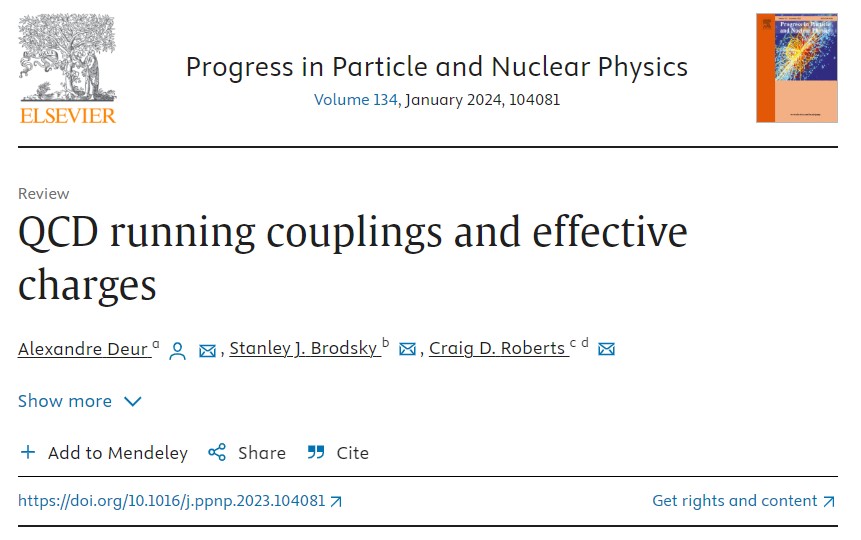 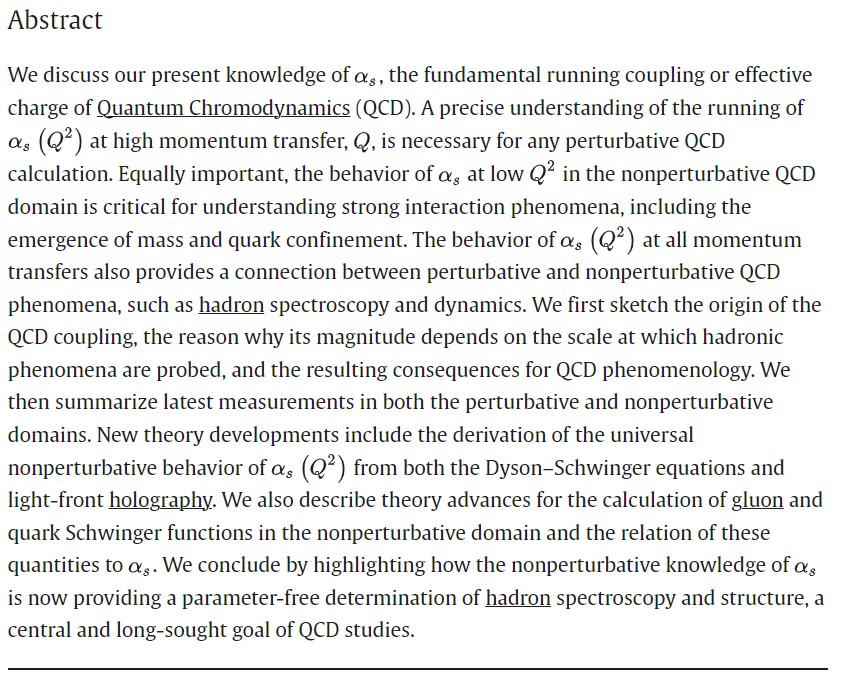 Craig Roberts: cdroberts@nju.edu.cn  467 .. 25/05/18 ..."Emergence of Hadron Mass and Structure"
47
Inaugural C3NT Symposium: Frontiers in Nuclear Theory 2025/5/17-18            (41)
Process-independent Effective Charge
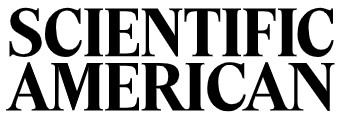 https://1drv.ms/b/s%21Apbnb6VLY1RplPRdL0J4Wm-tlzQd-Q?e=hdZxHH
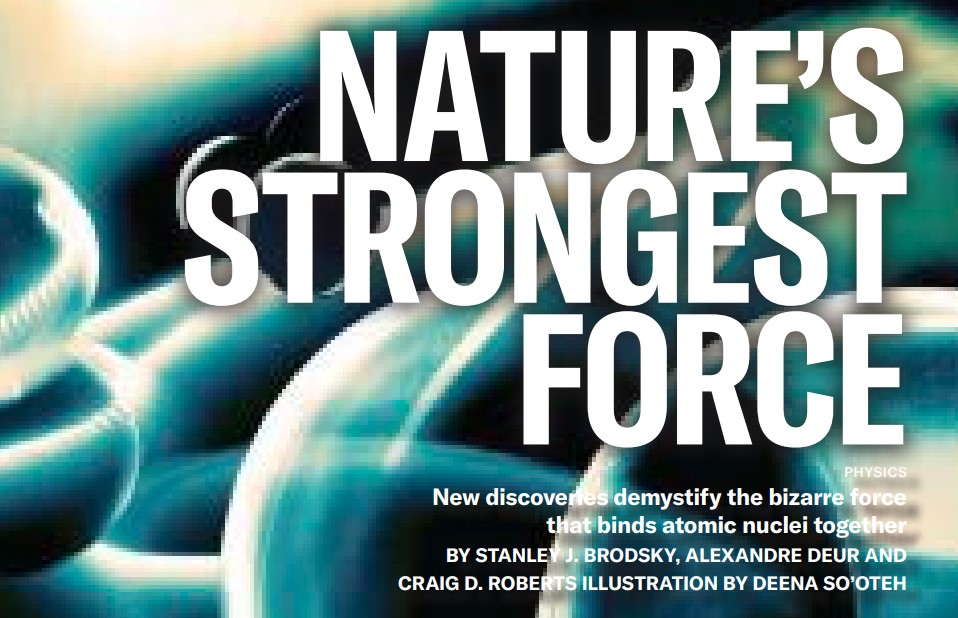 May 2024
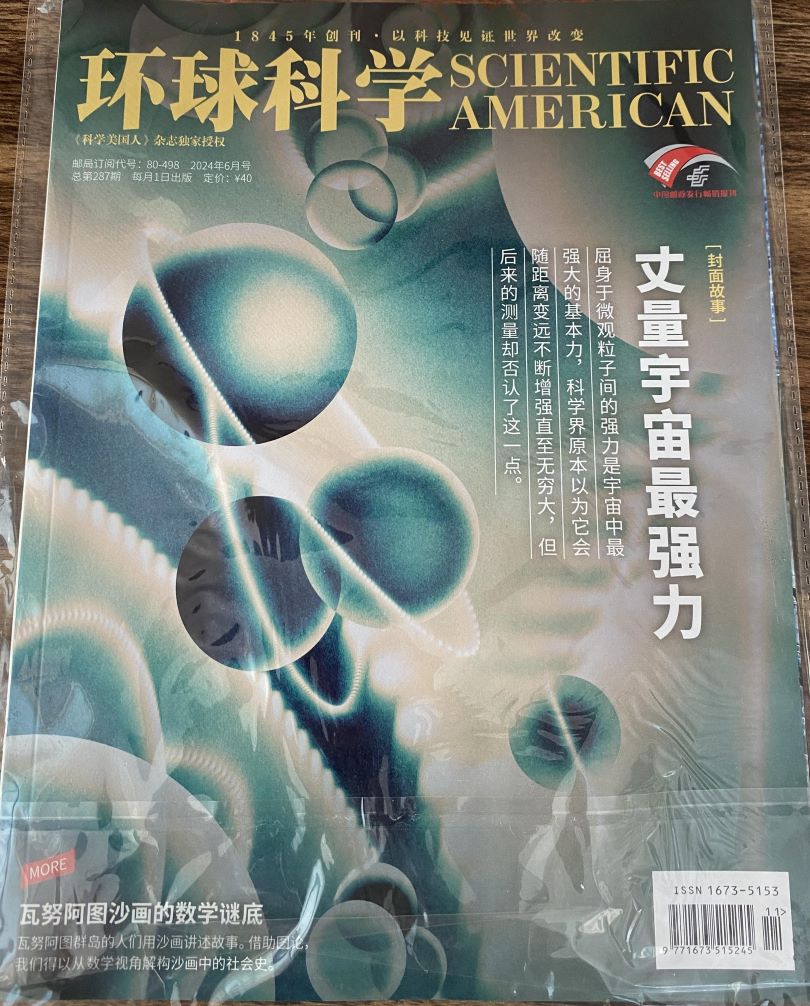 Most-read article in the May issue of SciAm
Translated into Chinese, French, German, Italian
Cover story on Chinese and German editions
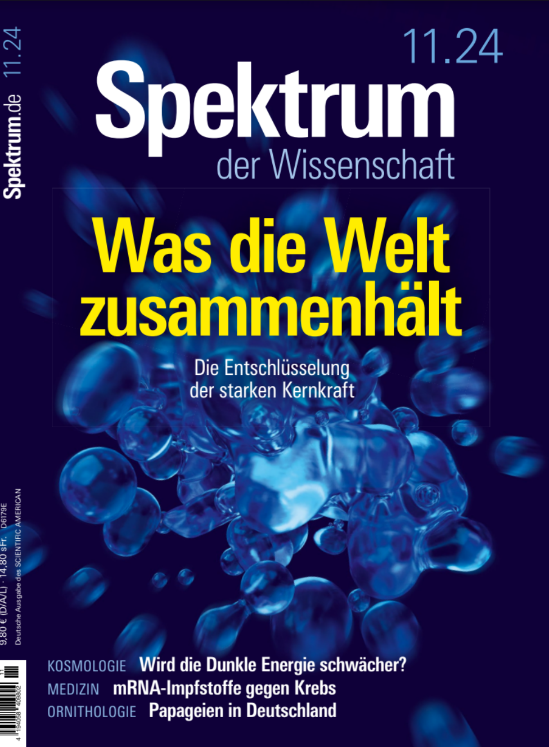 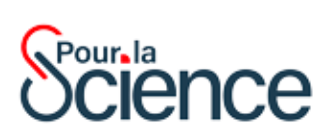 SciAm is one of the Top-5 popular science magazines in the world.  
International circulation that exceeds 10,000,000 readers per month in subscriptions and millions more via social media etc.
Craig Roberts: cdroberts@nju.edu.cn  467 .. 25/05/18 ..."Emergence of Hadron Mass and Structure"
48
Inaugural C3NT Symposium: Frontiers in Nuclear Theory 2025/5/17-18            (41)
All-Orders Evolution of Parton Distributions: Principle, Practice, and Predictions
Pei-Lin Yin (尹佩林), NJU-INP 075/23, e-Print: 2306.03274 [hep-ph]
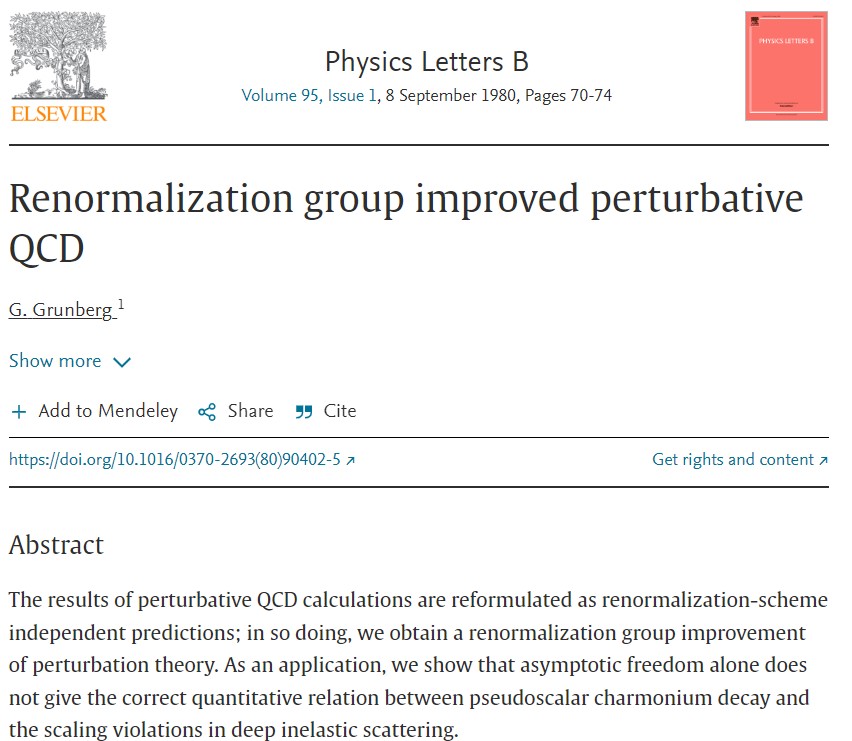 All-orders evolution
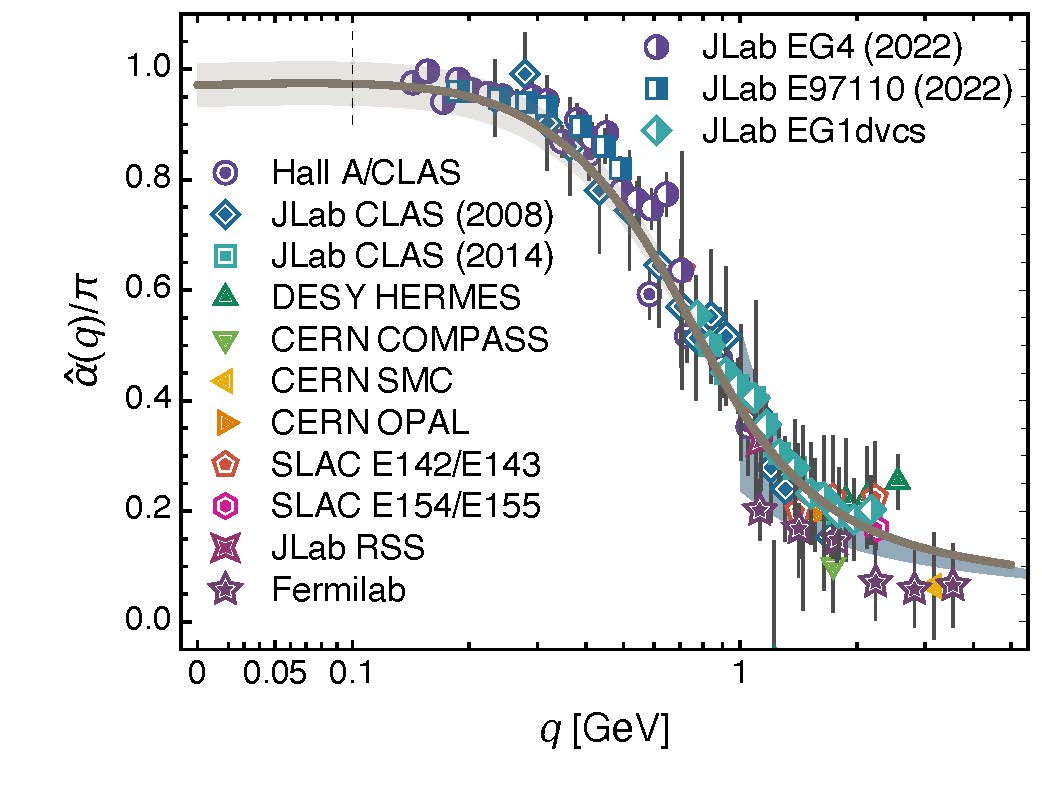 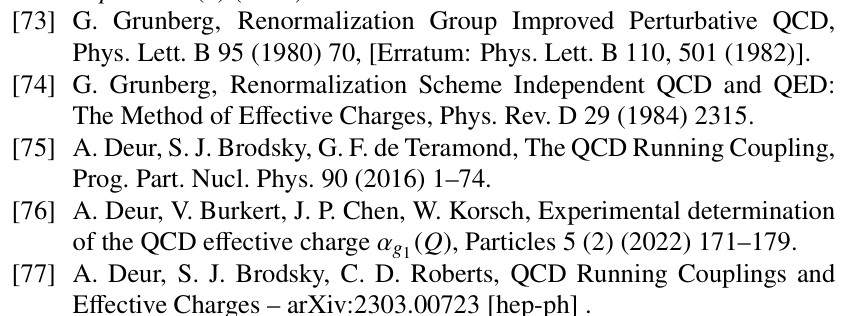 Craig Roberts: cdroberts@nju.edu.cn  467 .. 25/05/18 ..."Emergence of Hadron Mass and Structure"
49
Inaugural C3NT Symposium: Frontiers in Nuclear Theory 2025/5/17-18            (41)
AO Evolution
Craig Roberts: cdroberts@nju.edu.cn  467 .. 25/05/18 ..."Emergence of Hadron Mass and Structure"
50
Inaugural C3NT Symposium: Frontiers in Nuclear Theory 2025/5/17-18            (41)
AO Evolution
Craig Roberts: cdroberts@nju.edu.cn  467 .. 25/05/18 ..."Emergence of Hadron Mass and Structure"
51
Inaugural C3NT Symposium: Frontiers in Nuclear Theory 2025/5/17-18            (41)
AO Evolution
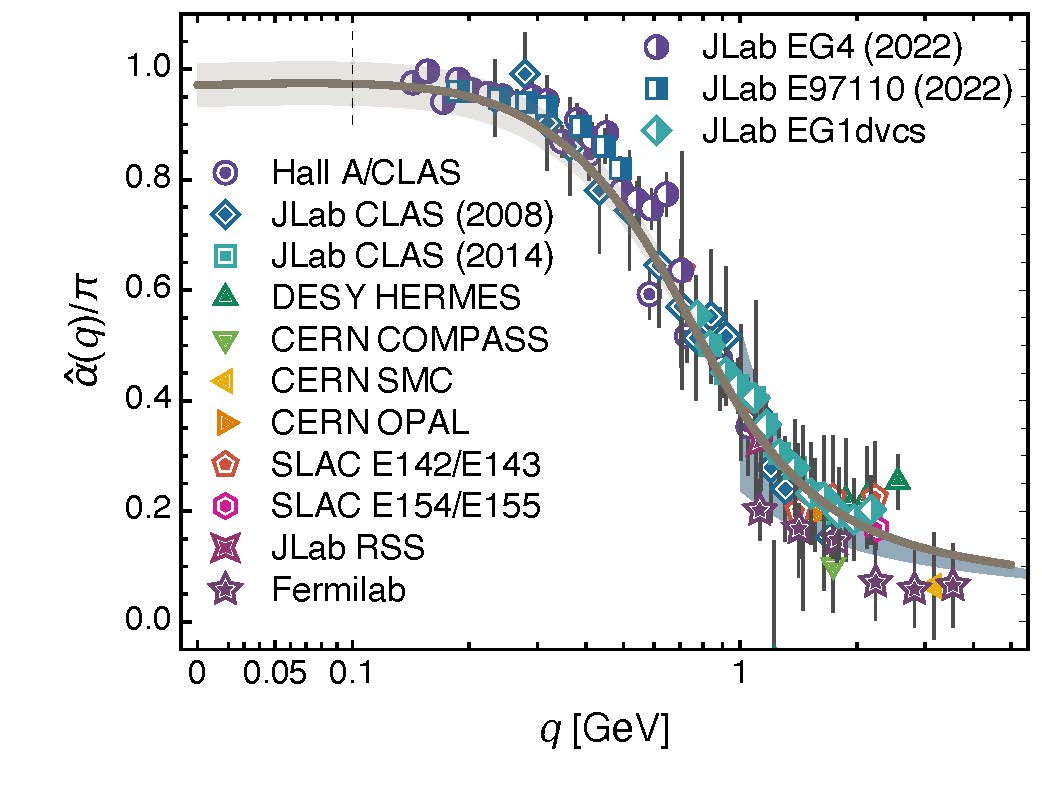 The potential issue with a Grunberg effective charge is 
      that reference to a specific process may make it globally useless 
We know that is not the case
The class of process-dependent (Grunberg) charges, 
defined in connection with the AO scheme, 
may be characterized by our unique, predicted process-independent effective charge
Thus far, the AO class of charges – in particular, our PI charge – has served in the same form for all known parton DFs
Namely, for a large array of structure functions and fragmentation processes.  
This is a very broad domain of applicability for one single Grunberg charge.
Craig Roberts: cdroberts@nju.edu.cn  467 .. 25/05/18 ..."Emergence of Hadron Mass and Structure"
52
Inaugural C3NT Symposium: Frontiers in Nuclear Theory 2025/5/17-18            (41)
Gravitational Form FactorsMass, Spin, Pressure Distributions
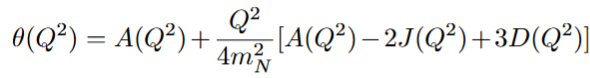 Prediction built from 
Zhao-Qian’s results
Lattice results in left panel from [Hackett:2023rif]
Authors acknowledge these are first results.
Statistical errors are very large. 
Results on only one lattice spacing & one lattice volume are available.
Only one unphysical pion mass is used.
Renormalisation scheme is not gauge invariant and renormalisataion constants were calculated on a different lattice from the one used to compute the GFFs.
No other computed observable is available on the lattice setup the authors used.
Follows, inter alia, that the systematic errors on [Hackett:2023rif] are completely unknown and therefore uncontrolled.  
Hence, no one can know whether it is better to agree or disagree with the lQCD results – Nevertheless, authors claimed “benchmark for future”
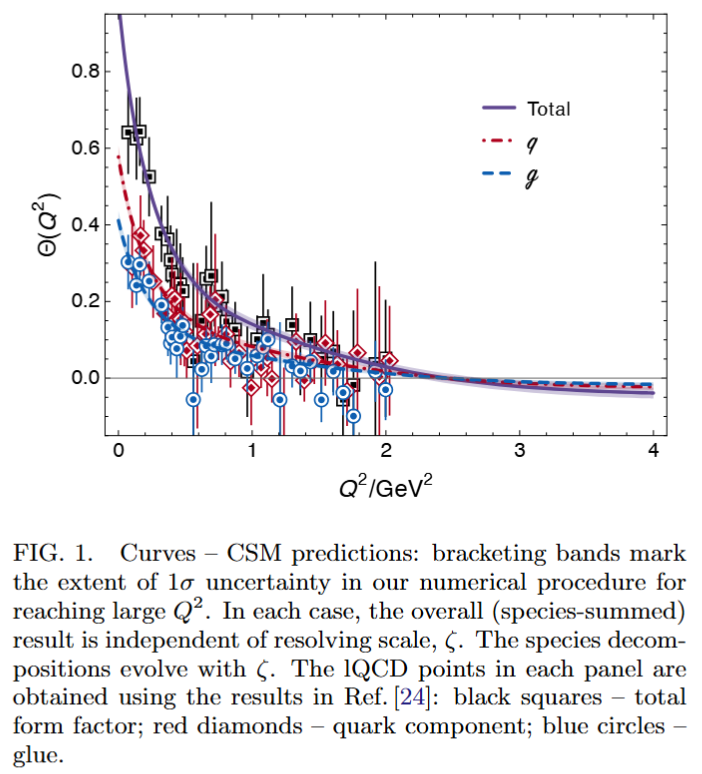 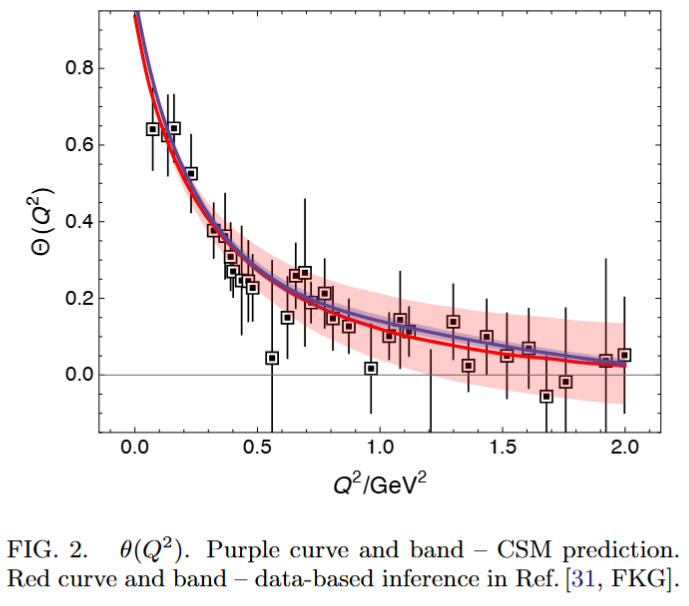 Craig Roberts: cdroberts@nju.edu.cn  467 .. 25/05/18 ..."Emergence of Hadron Mass and Structure"
53
Inaugural C3NT Symposium: Frontiers in Nuclear Theory 2025/5/17-18            (41)
Gravitational Form FactorsMass, Spin, Pressure Distributions
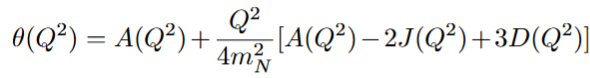 Prediction built from 
Zhao-Qian’s results
CSM results
Systematic errors considered and controlled
Statistical errors associated with numerical algorithms small
Parameter-free unification of nucleon gravitational form factors with data-consistent predictions for pion, kaon, and nucleon electromagnetic form factors [Yao:2024drm, Yao:2024uej]
CSM predictions are fully benchmarked
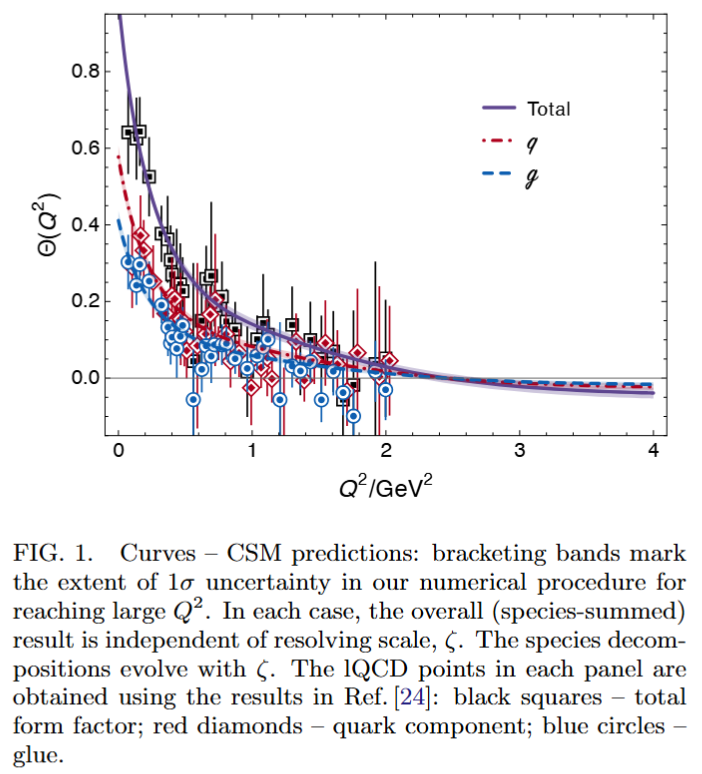 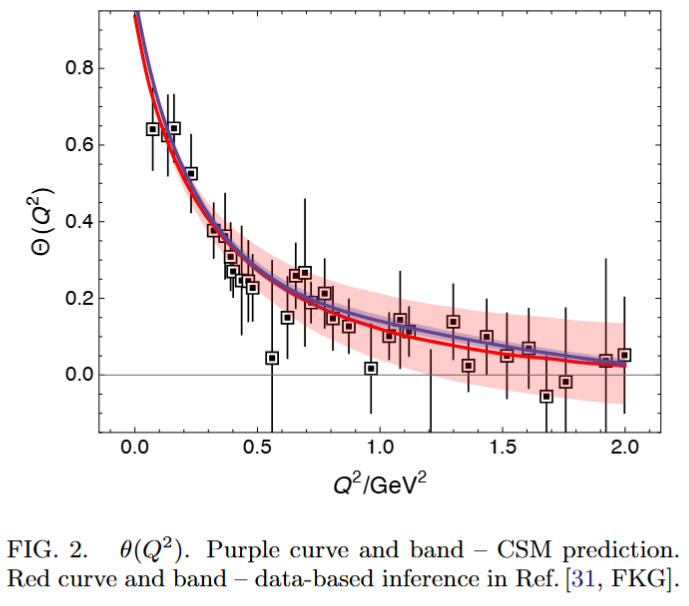 Craig Roberts: cdroberts@nju.edu.cn  467 .. 25/05/18 ..."Emergence of Hadron Mass and Structure"
54
Inaugural C3NT Symposium: Frontiers in Nuclear Theory 2025/5/17-18            (41)
Gravitational Form FactorsMass, Spin, Pressure Distributions
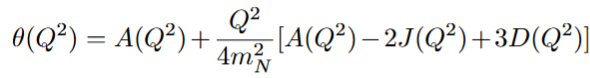 Prediction built from 
Zhao-Qian’s results
My position 
Breadths of application & success of the parameter-free framework employed suggest that predictions delivered should serve as benchmarks for future phenomenology and theory.  
No improvement on CSM study can be anticipated before lattice-QCD analyses have simultaneously delivered infinite-volume, continuum-limit, carefully renormalised, physical pion mass studies of all physical properties discussed, viz. pion, kaon, nucleon electromagnetic and gravitational FFs.
CSM predictions are truly setting the standard against which future calculations/inferences should be judged
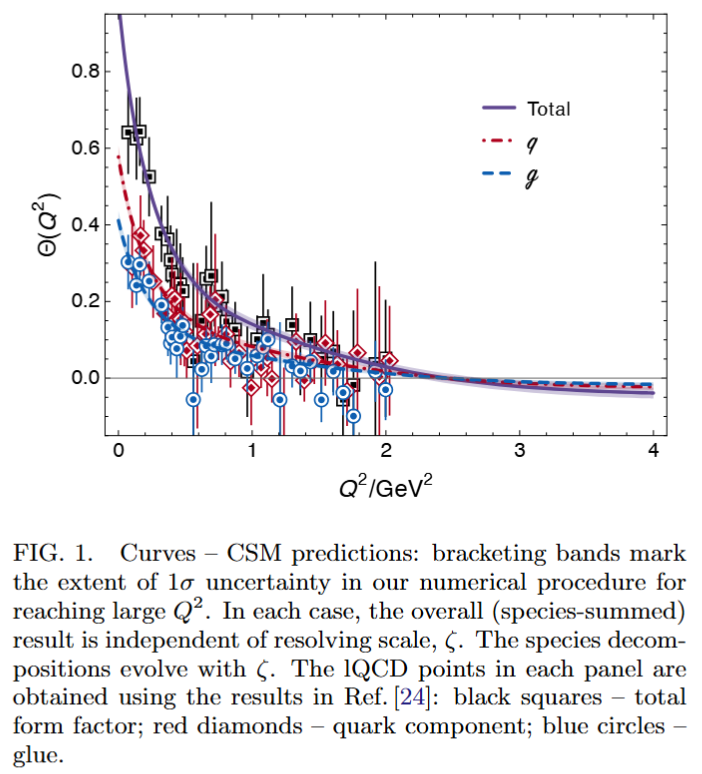 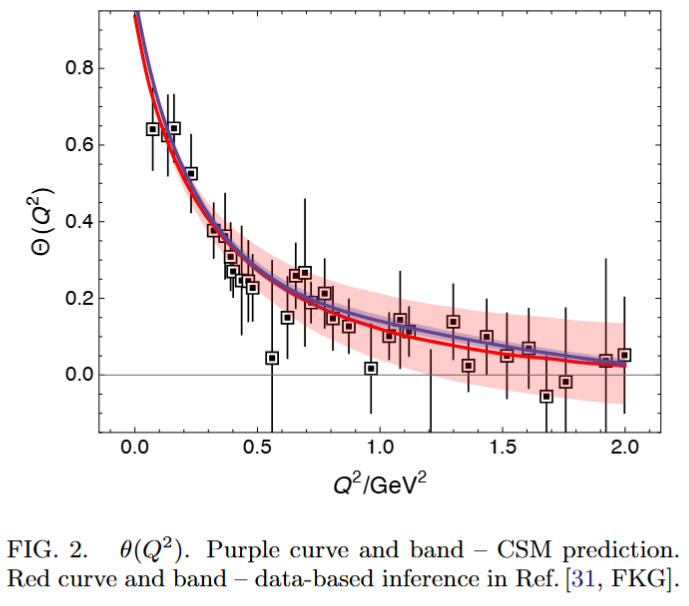 Craig Roberts: cdroberts@nju.edu.cn  467 .. 25/05/18 ..."Emergence of Hadron Mass and Structure"
55
Inaugural C3NT Symposium: Frontiers in Nuclear Theory 2025/5/17-18            (41)
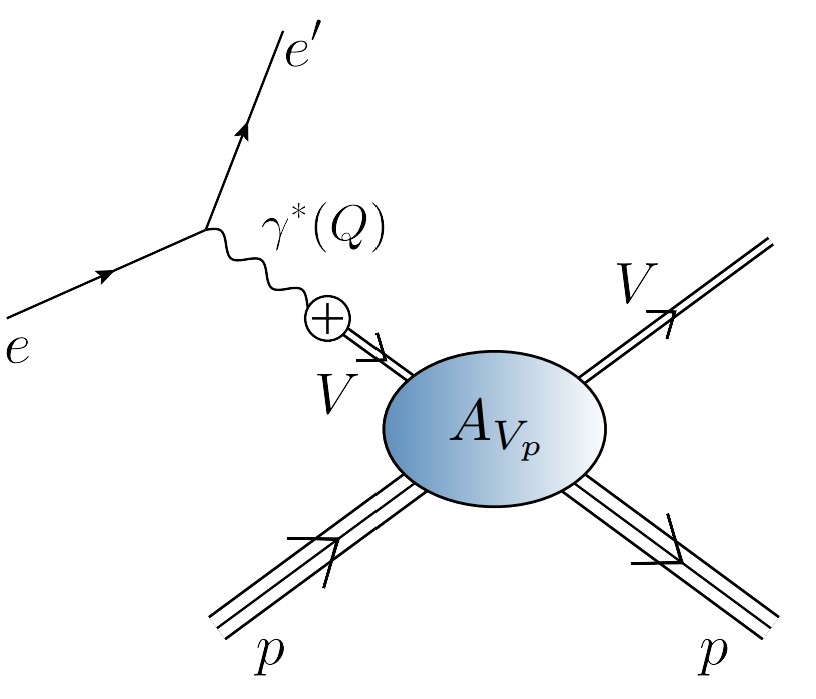 Photoproduction of heavy vector mesons
Craig Roberts: cdroberts@nju.edu.cn  467 .. 25/05/18 ..."Emergence of Hadron Mass and Structure"
56
Inaugural C3NT Symposium: Frontiers in Nuclear Theory 2025/5/17-18            (41)
EHM MeasurementsHow does the mass of the nucleon arise?
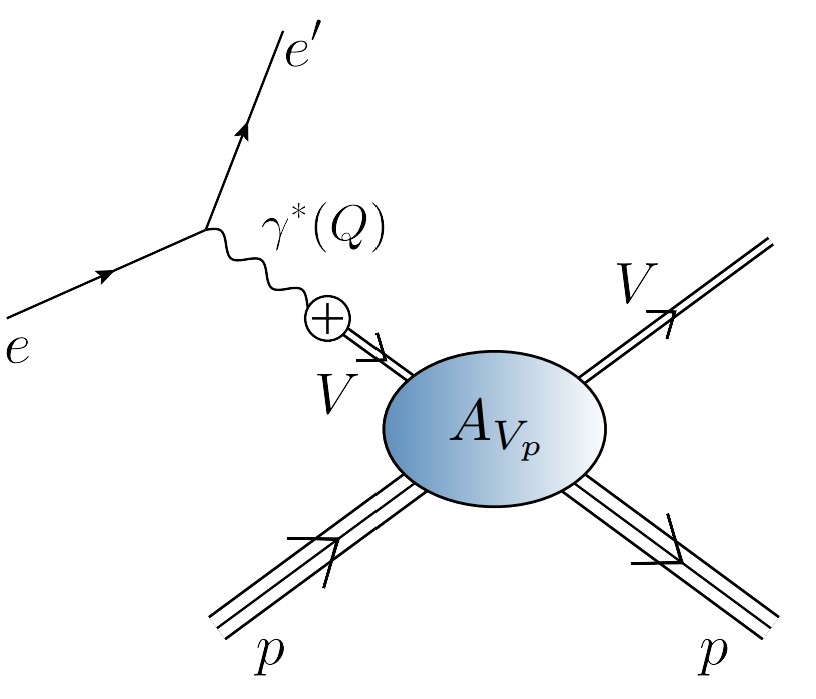 Craig Roberts: cdroberts@nju.edu.cn  467 .. 25/05/18 ..."Emergence of Hadron Mass and Structure"
57
Inaugural C3NT Symposium: Frontiers in Nuclear Theory 2025/5/17-18            (41)
J/ψ photoproduction: threshold to very high energy, Lin Tang (唐淋), Yi-Xuan Yang (杨逸轩), Zhu-Fang Cui (崔著钫) and Craig D. Roberts, NJU-INP 089/24, e-Print: 2405.17675 [hep-ph], Phys. Lett. B 856 (2024) 138904/1-7
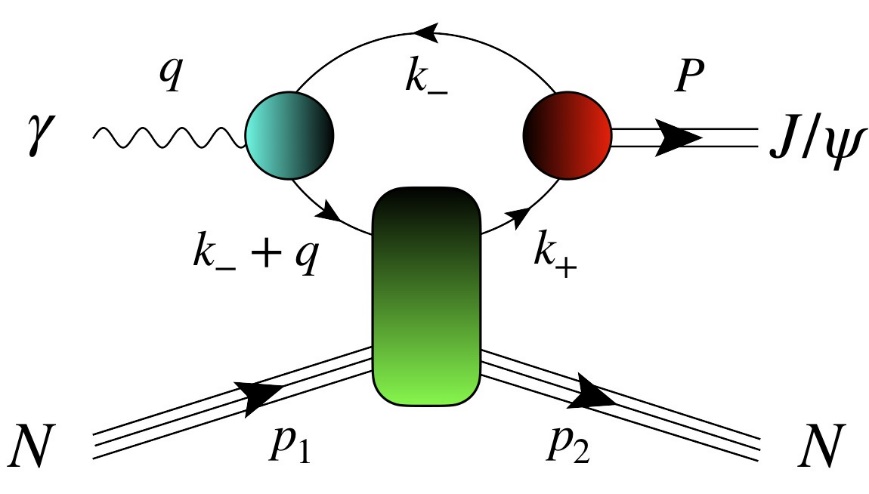 Craig Roberts: cdroberts@nju.edu.cn  467 .. 25/05/18 ..."Emergence of Hadron Mass and Structure"
58
Inaugural C3NT Symposium: Frontiers in Nuclear Theory 2025/5/17-18            (41)
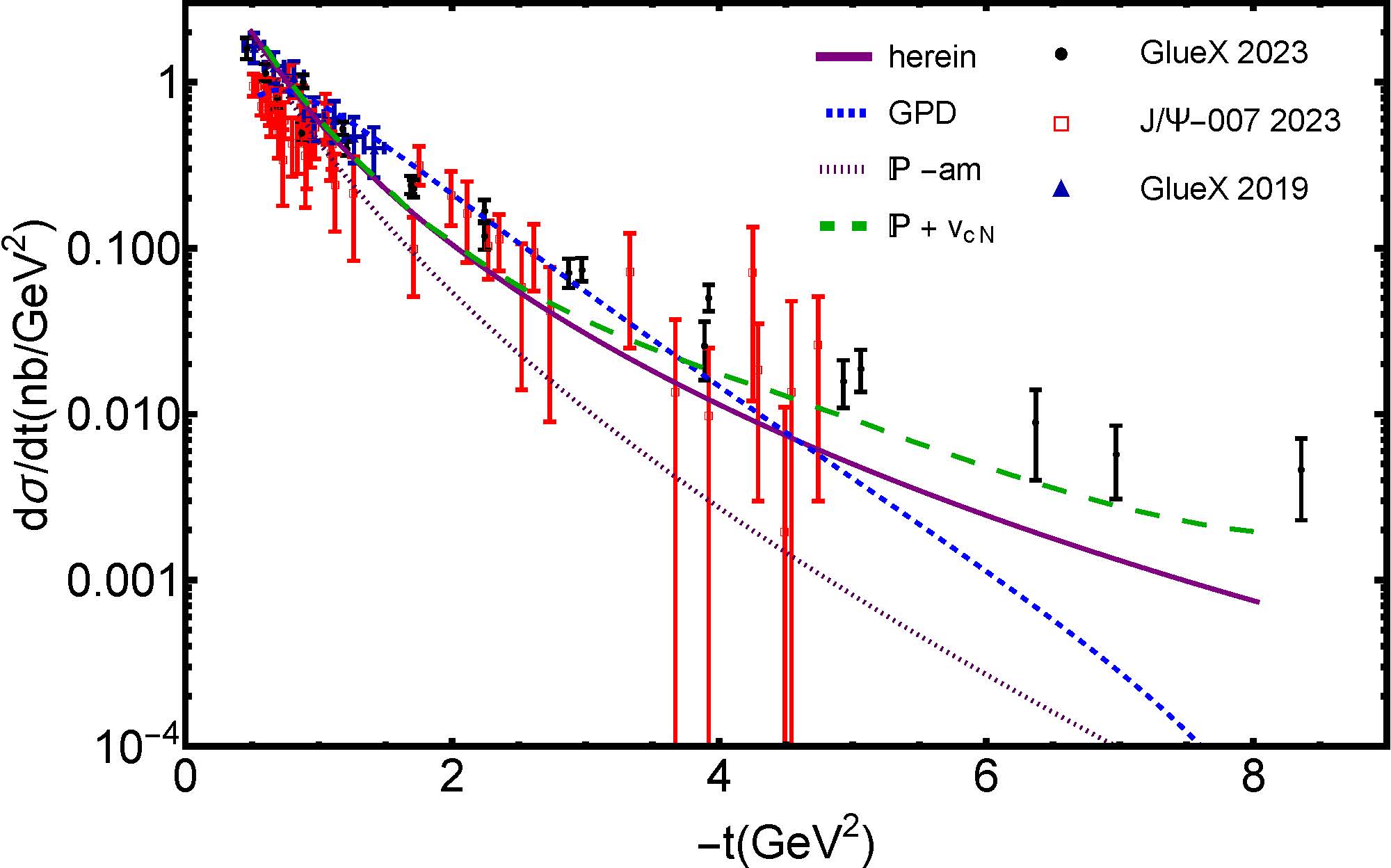 Craig Roberts: cdroberts@nju.edu.cn  467 .. 25/05/18 ..."Emergence of Hadron Mass and Structure"
59
Inaugural C3NT Symposium: Frontiers in Nuclear Theory 2025/5/17-18            (41)
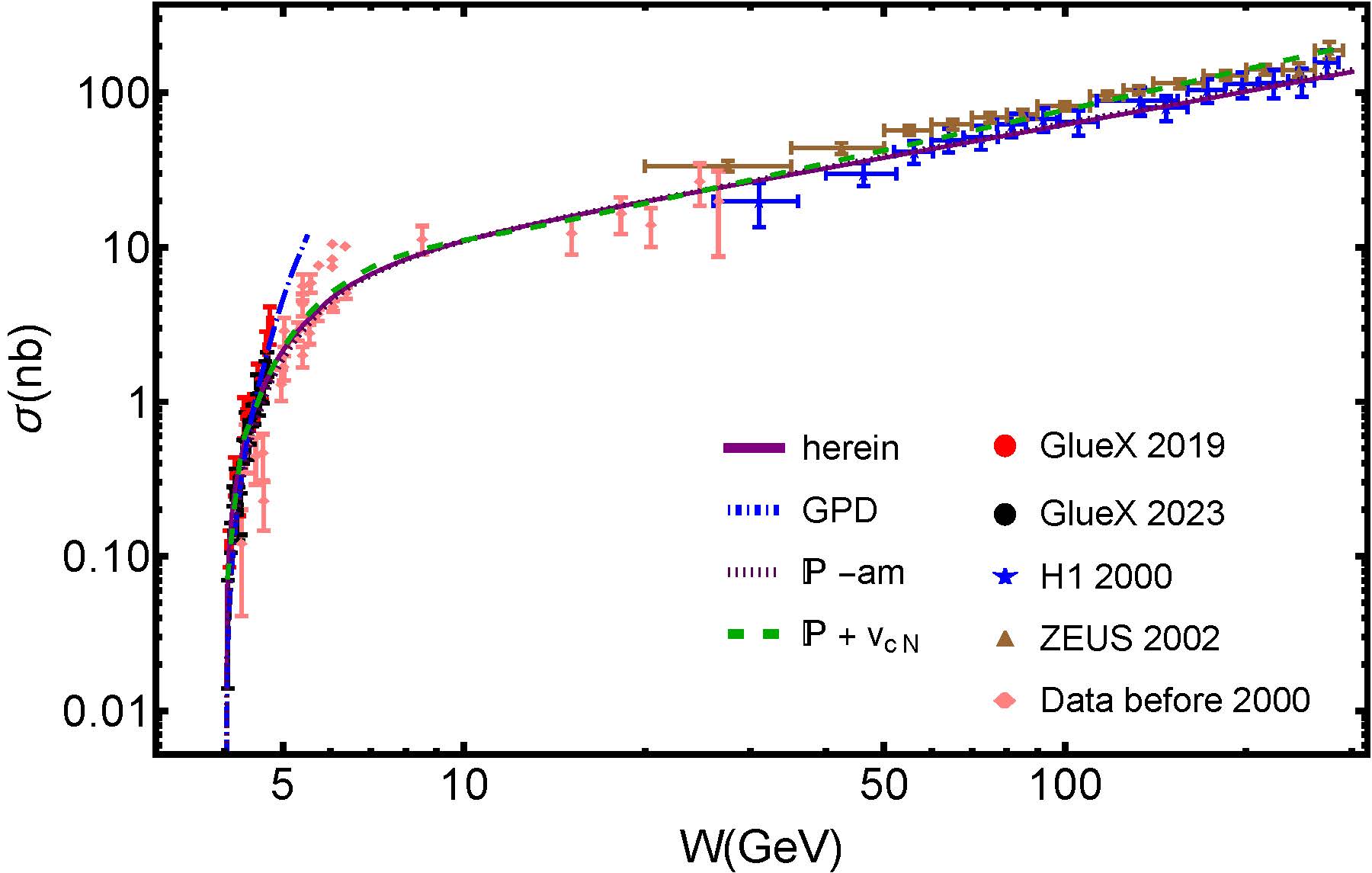 Craig Roberts: cdroberts@nju.edu.cn  467 .. 25/05/18 ..."Emergence of Hadron Mass and Structure"
60
Inaugural C3NT Symposium: Frontiers in Nuclear Theory 2025/5/17-18            (41)
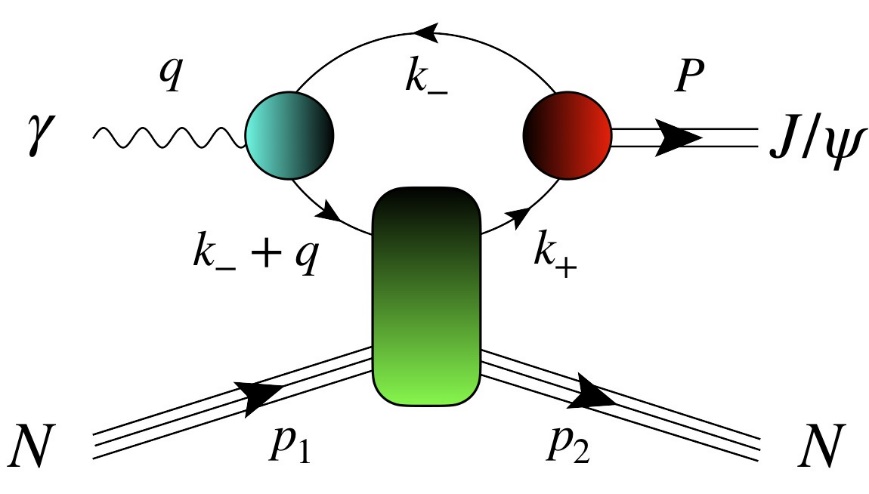 Craig Roberts: cdroberts@nju.edu.cn  467 .. 25/05/18 ..."Emergence of Hadron Mass and Structure"
61
Inaugural C3NT Symposium: Frontiers in Nuclear Theory 2025/5/17-18            (41)